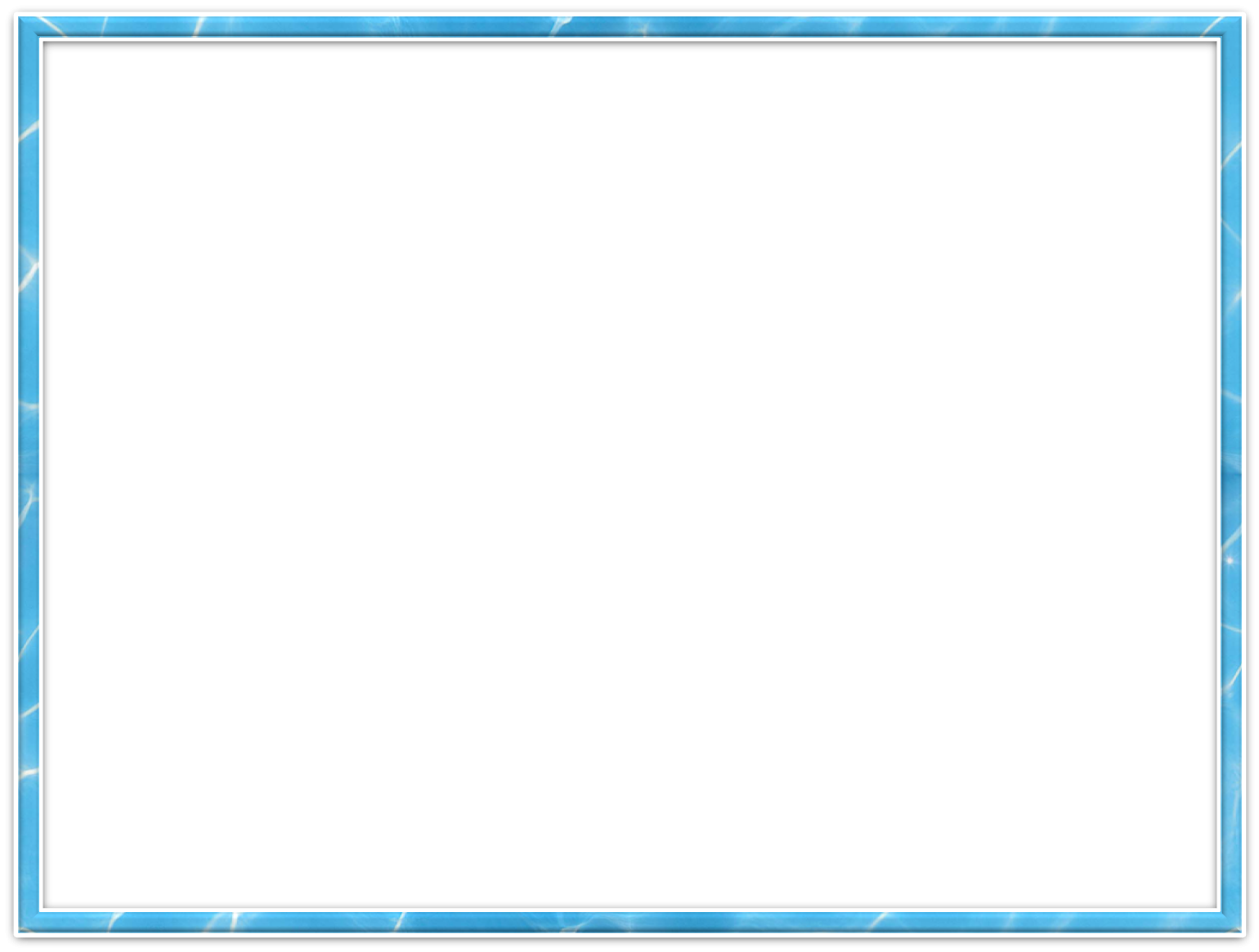 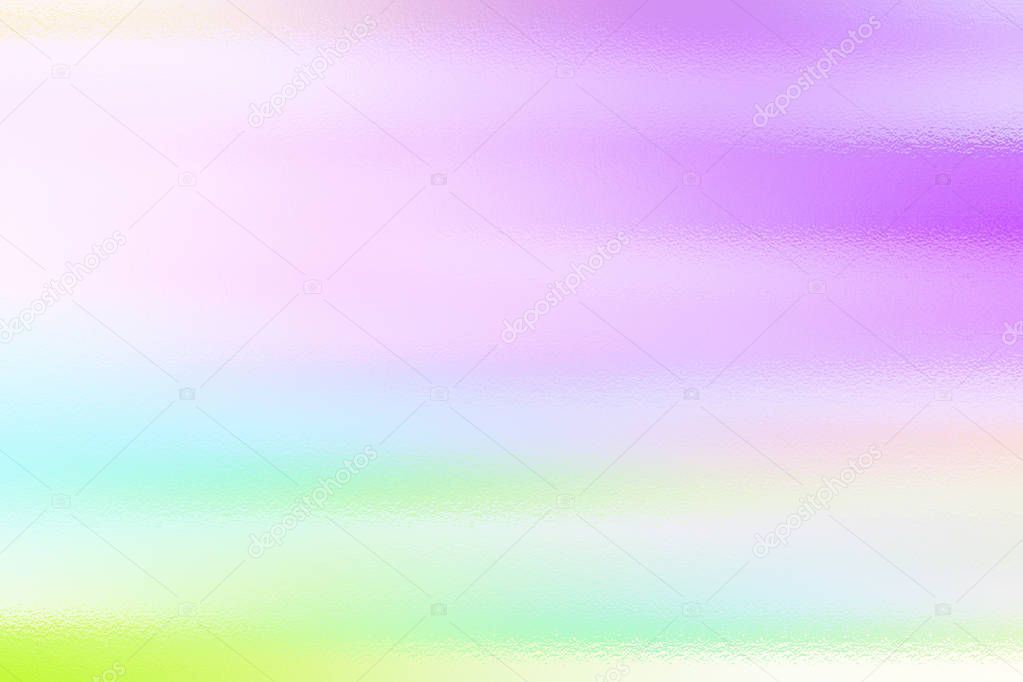 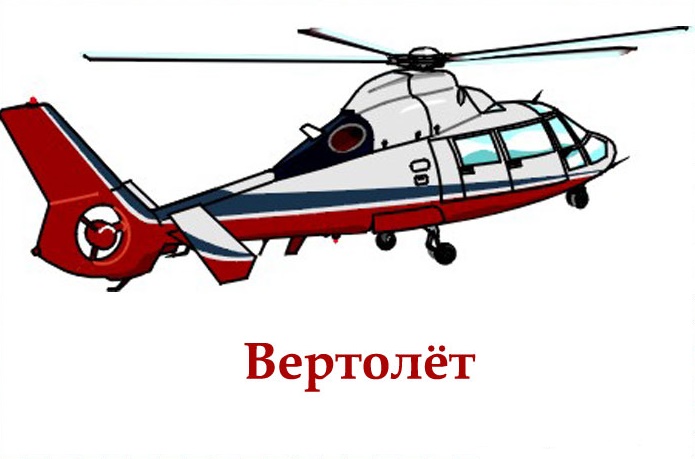 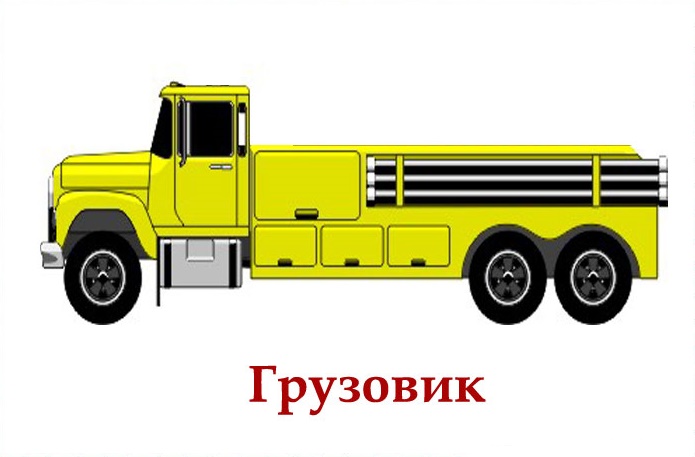 транспорт
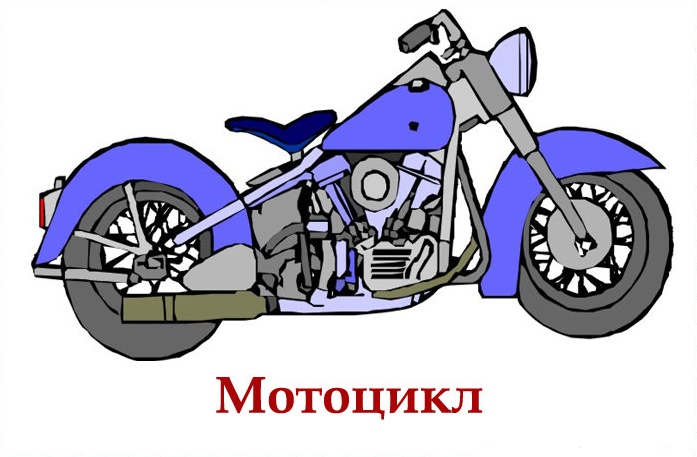 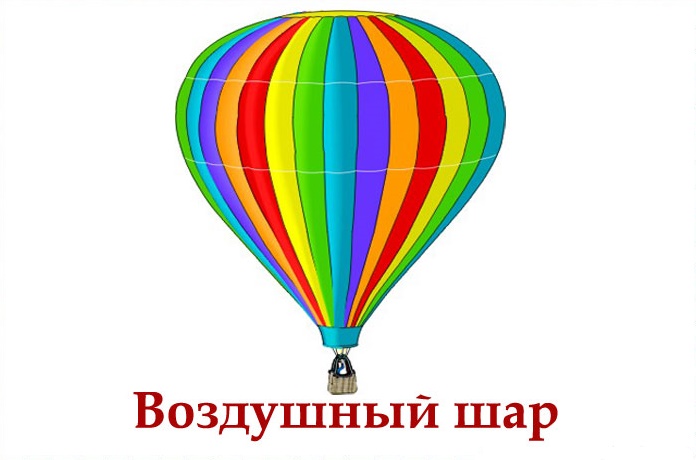 ВНИМАТЕЛЬНО ПРОСЛУШАЙ ЗАДАНИЯ И ВЫБЕРИ ПРАВИЛЬНЫЙ ОТВЕТ ИЗ ЧЕТЫРЕХ! ВАРИАНТОВ!
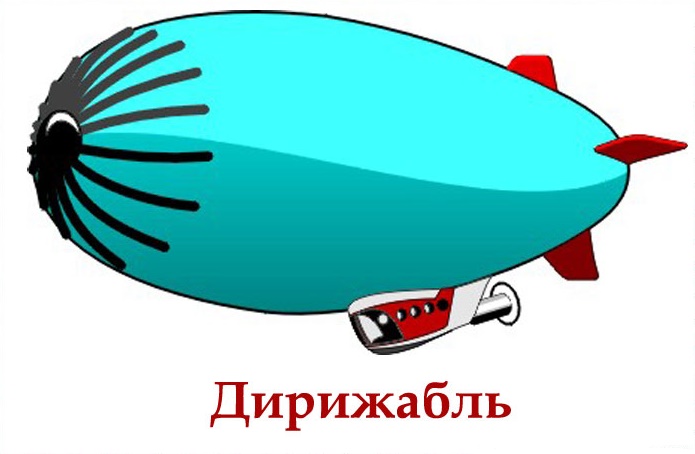 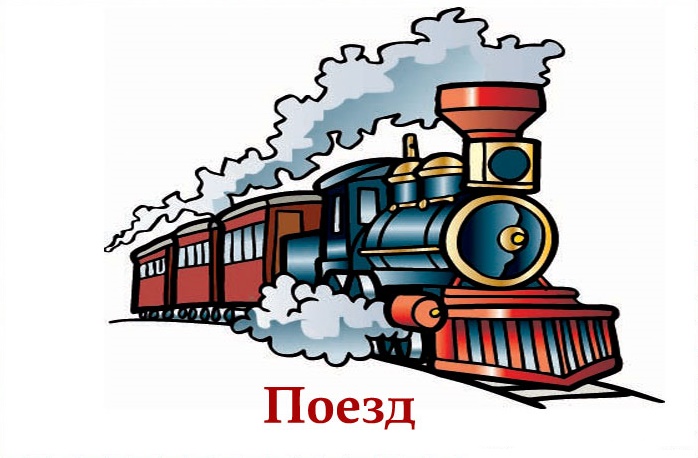 играть
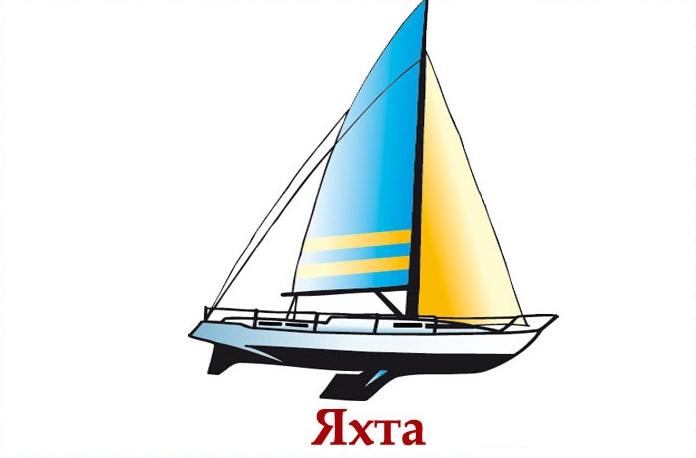 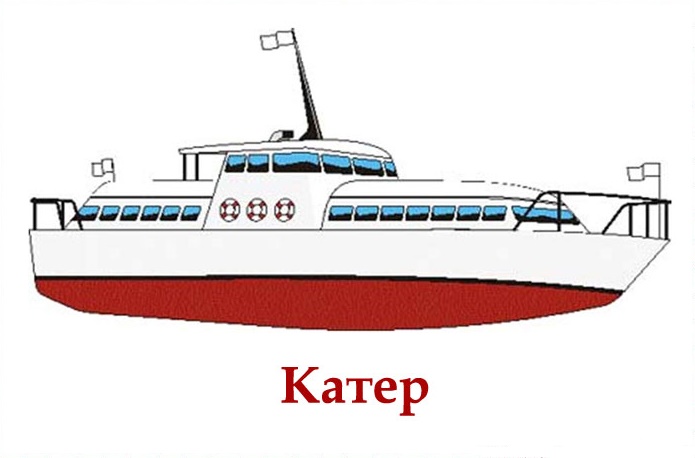 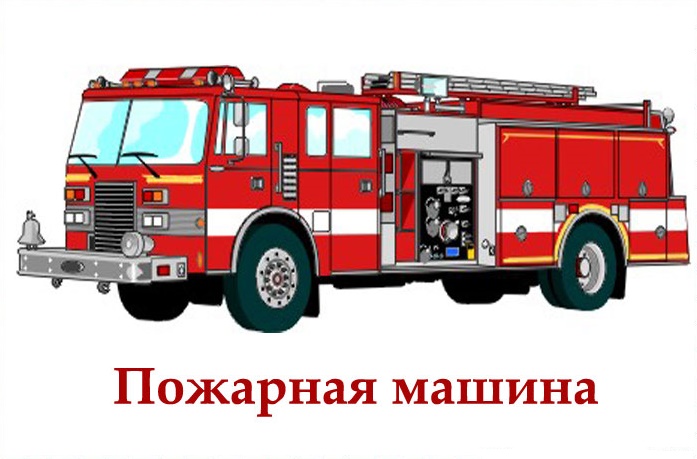 Подготовила: 
воспитатель старшей группы №14 Петрова Е.В.
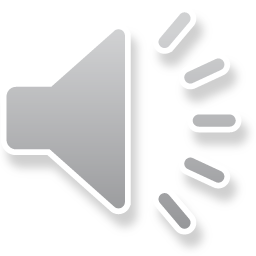 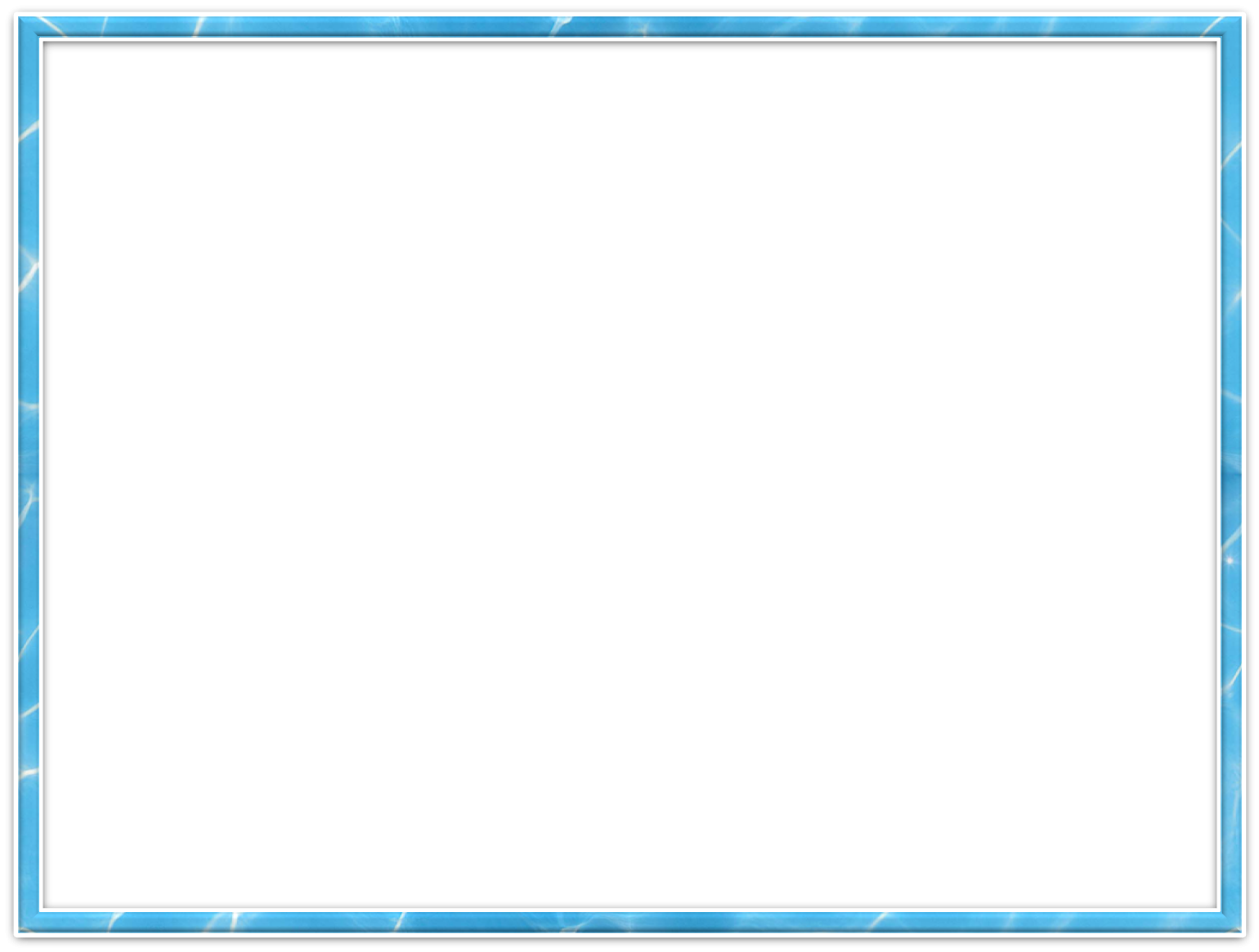 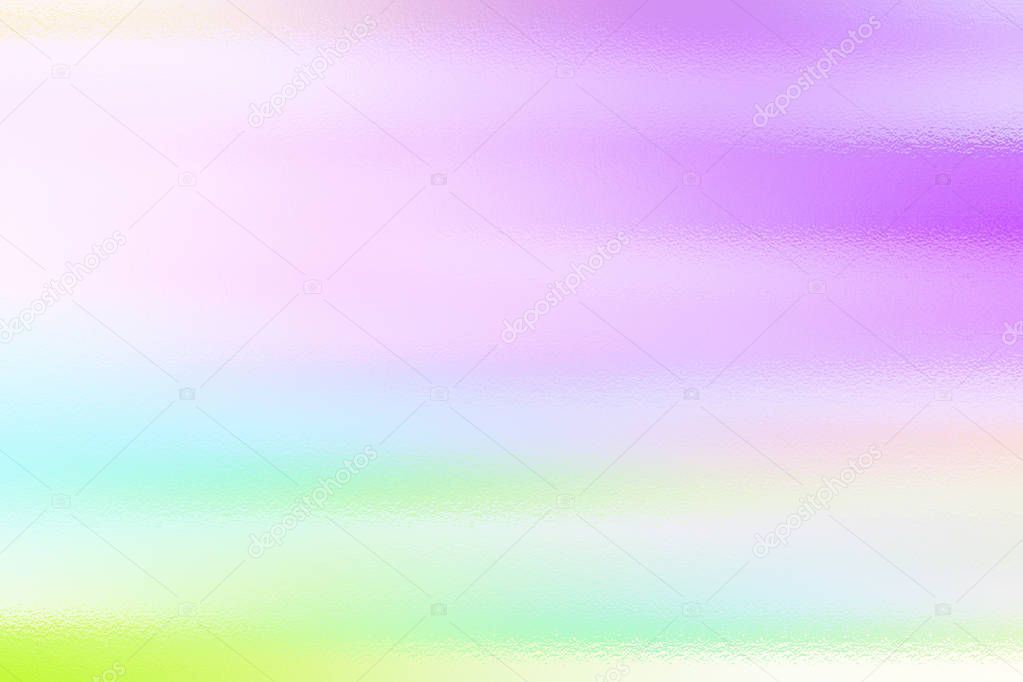 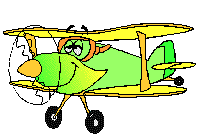 Чтобы пройти эту увлекательную игру, необходимо в каждом из  
9  уровней выбрать карточку с изображением заданного вида транспорта. А если ошибёшься, выбери другой вариант ответа, и у тебя обязательно всё получится!
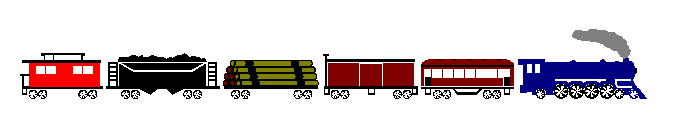 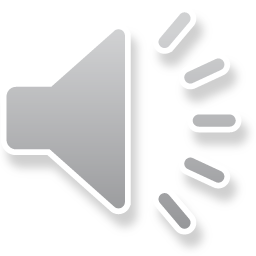 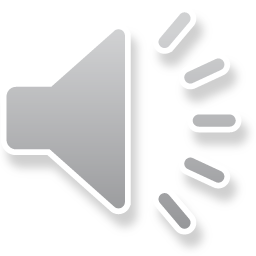 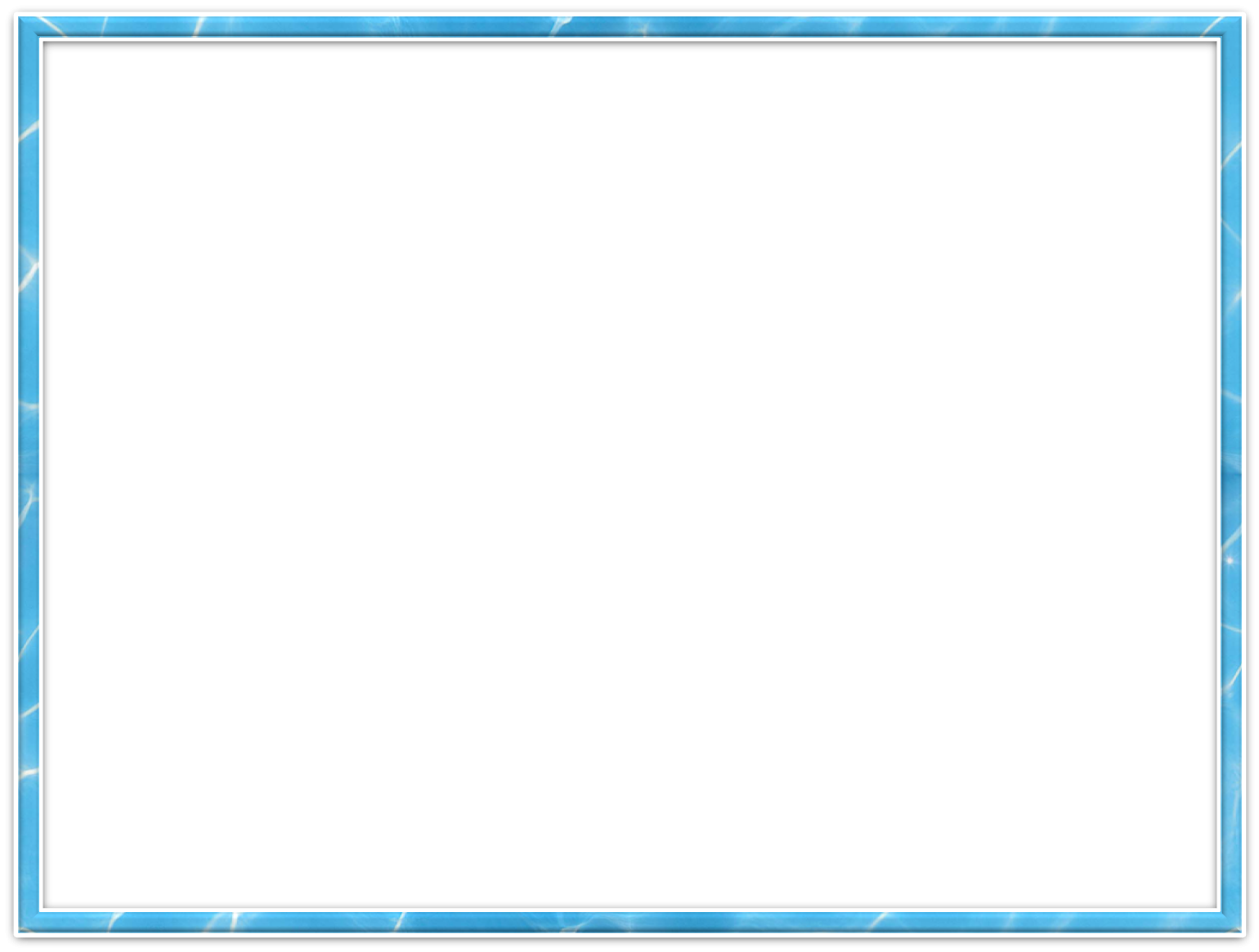 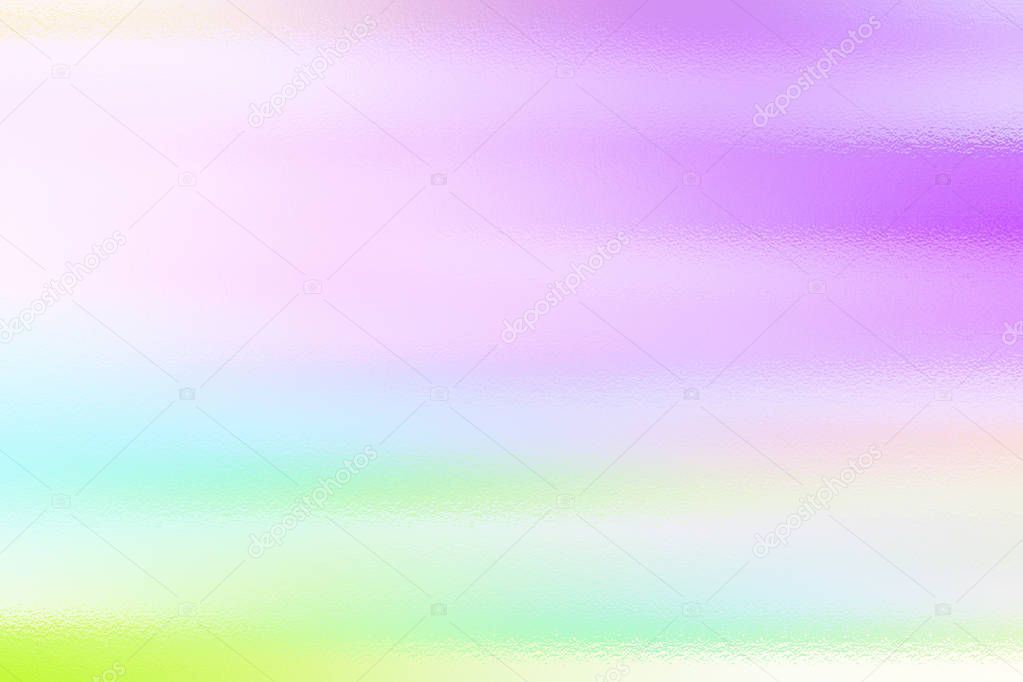 Покажи автобус
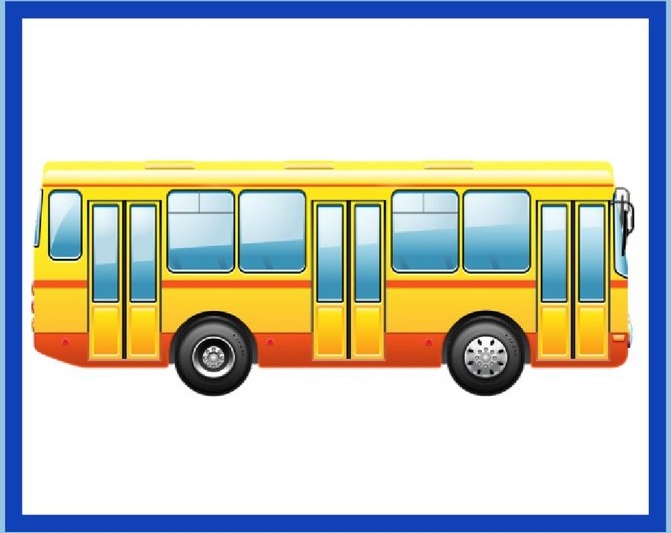 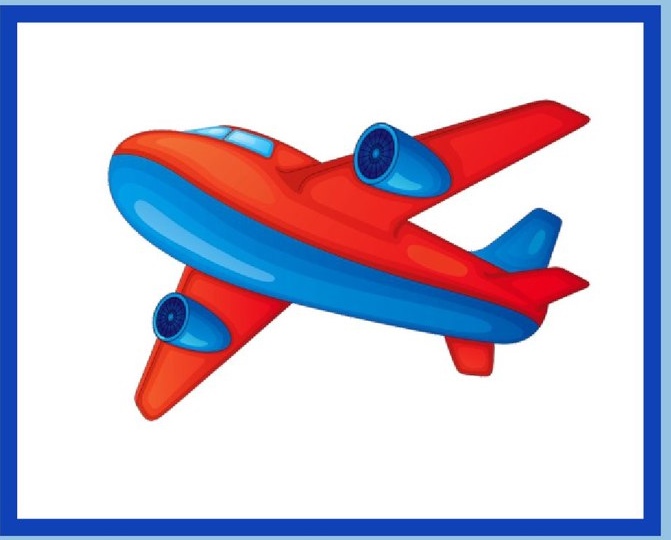 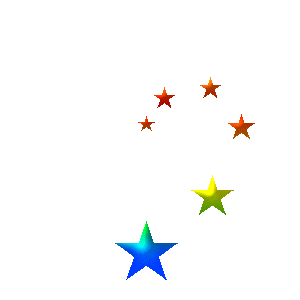 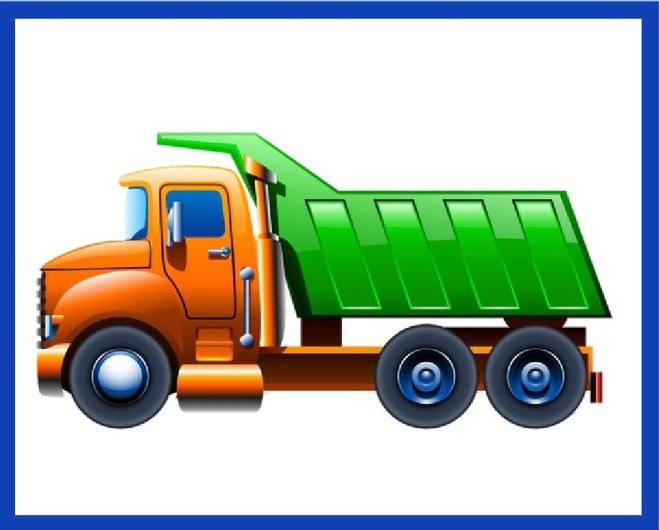 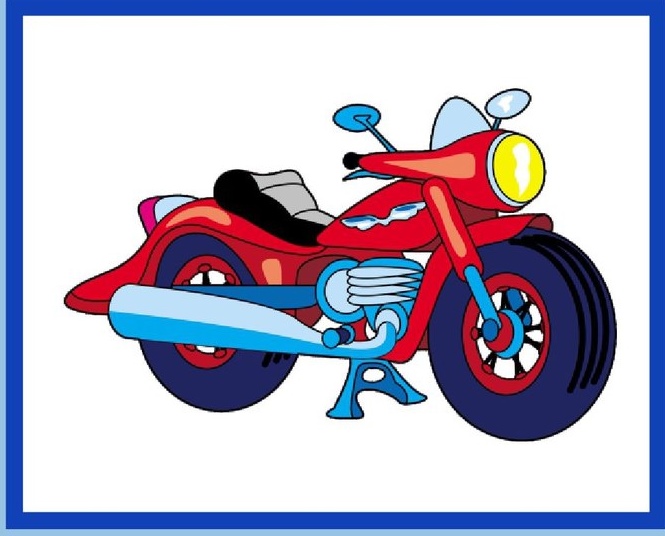 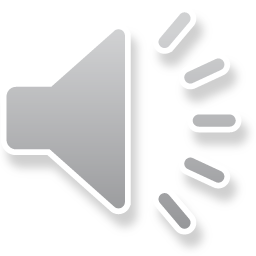 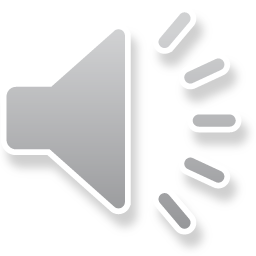 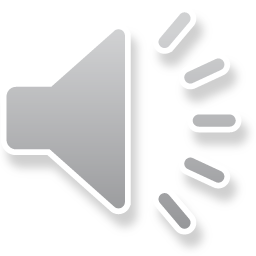 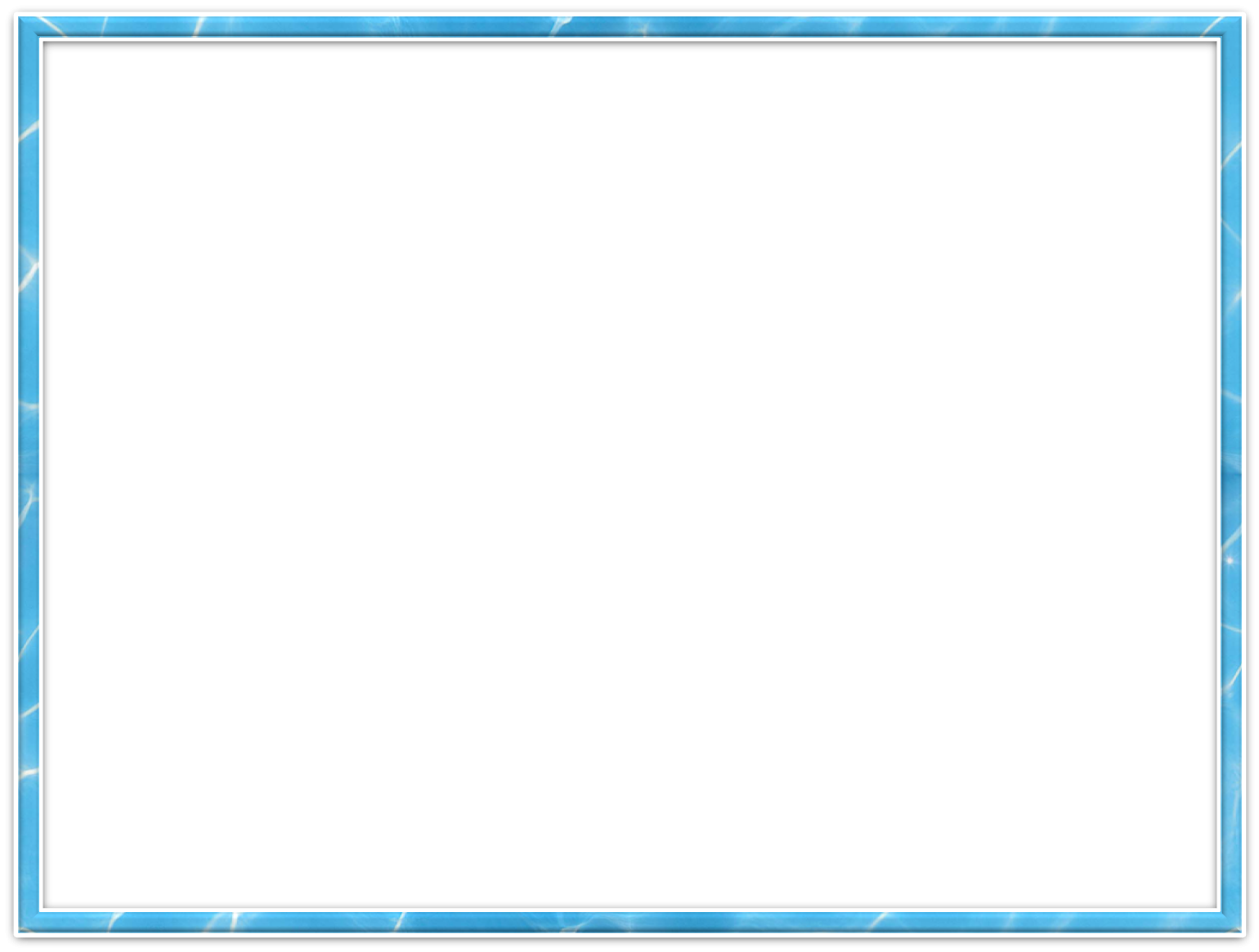 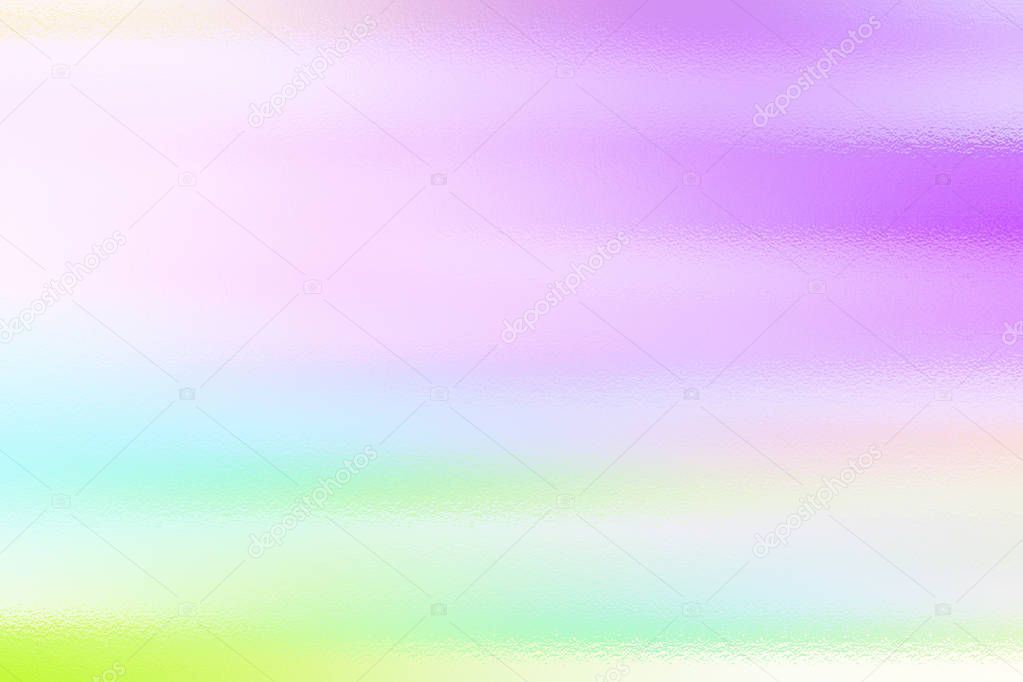 ПОКАЖИ ВОЗДУШНЫЙ ШАР
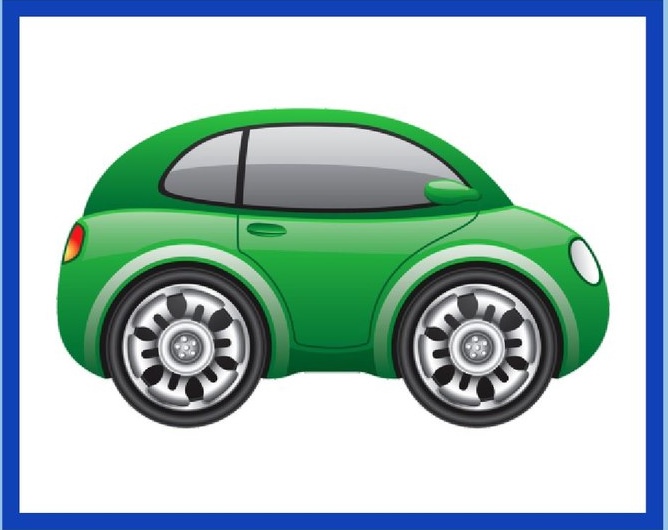 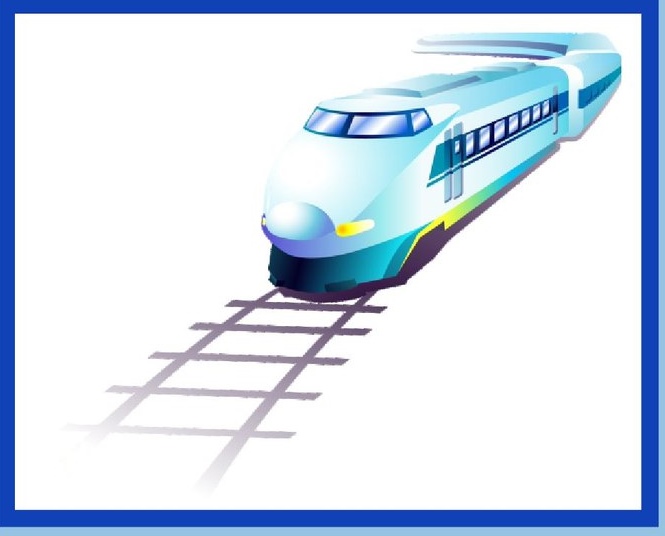 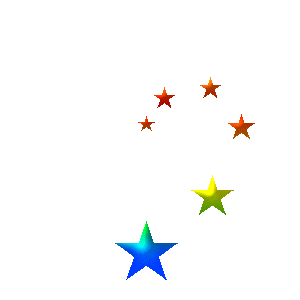 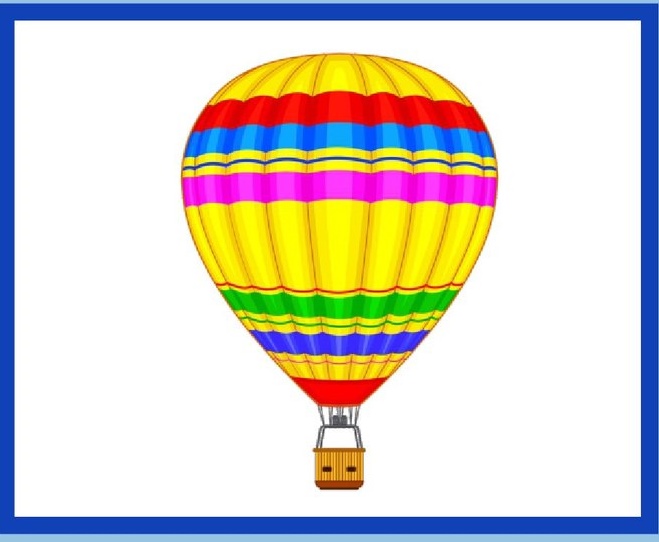 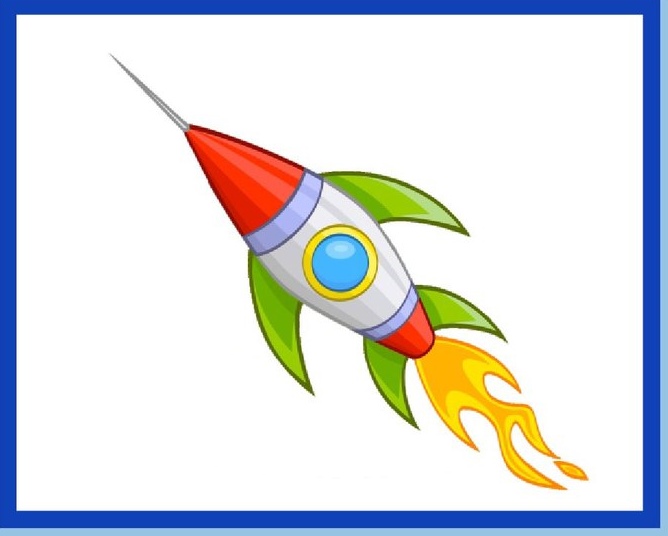 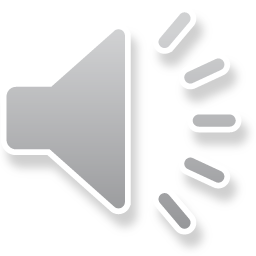 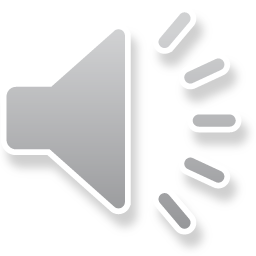 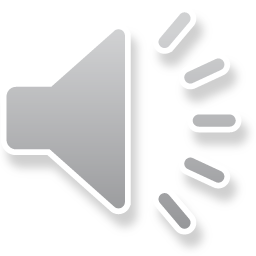 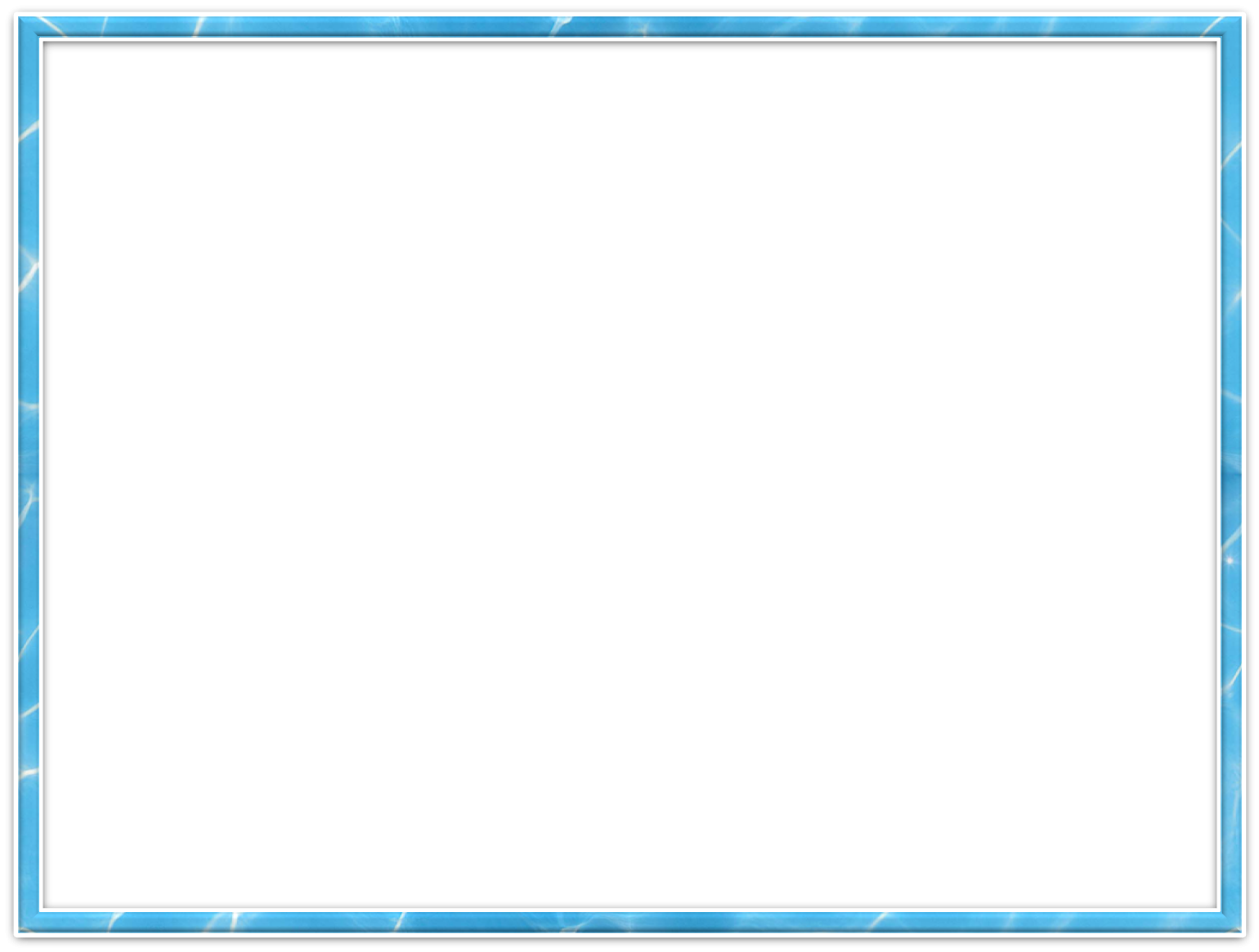 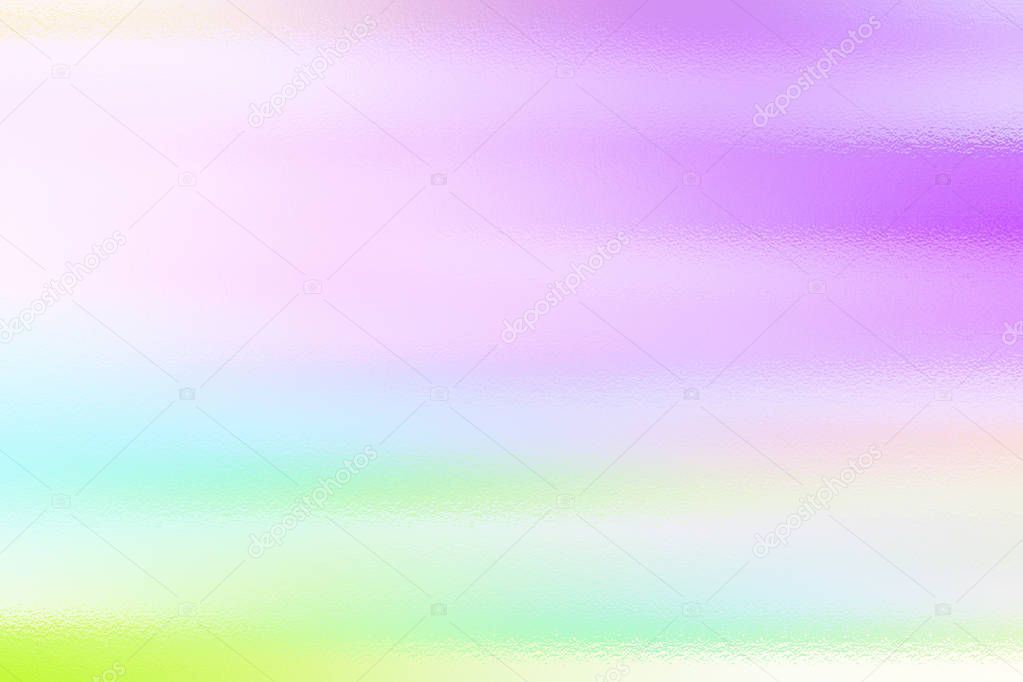 ПОКАЖИ ДИРИЖАБЛЬ
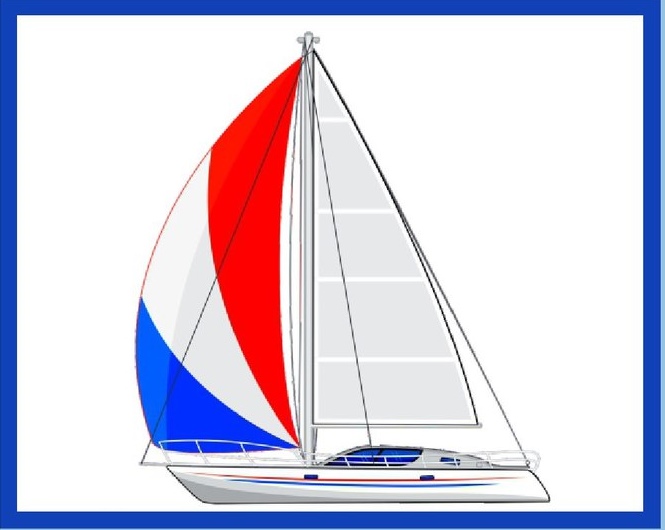 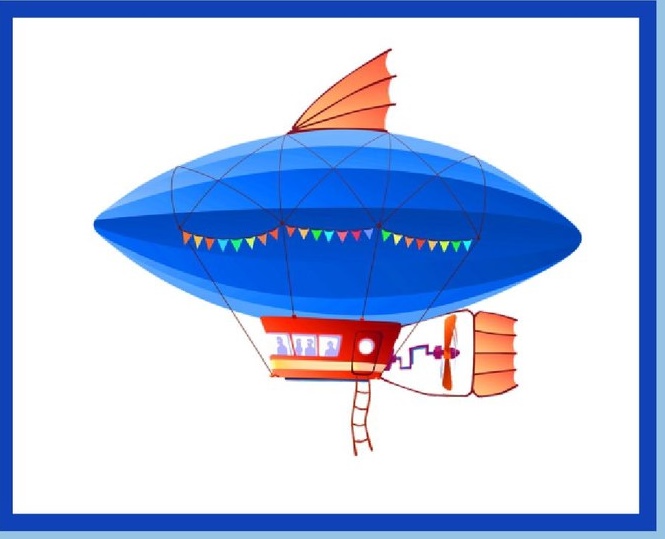 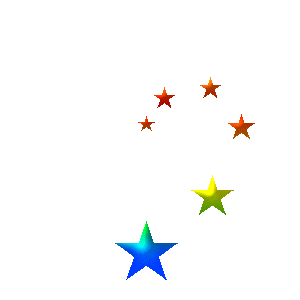 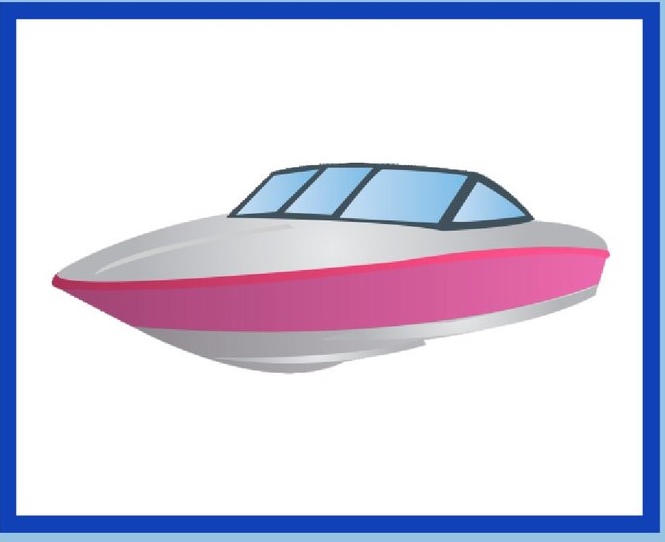 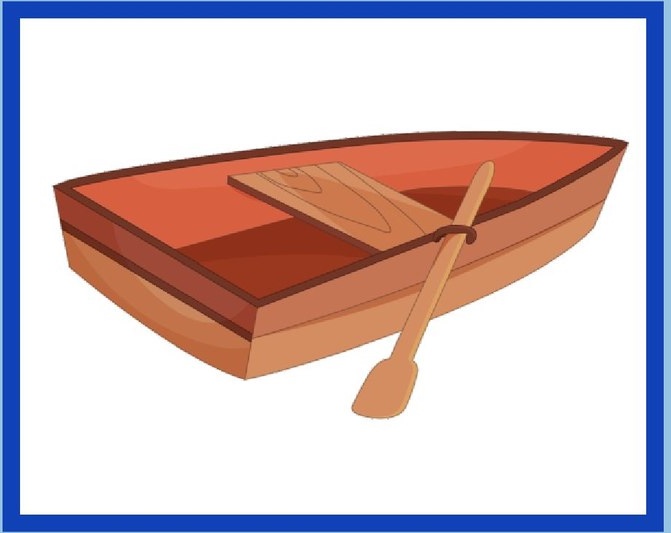 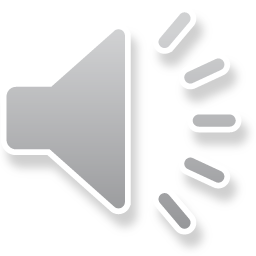 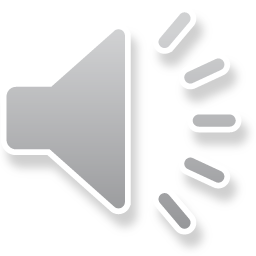 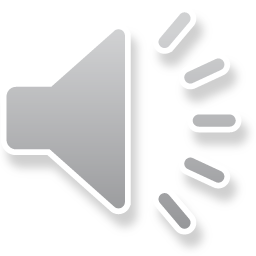 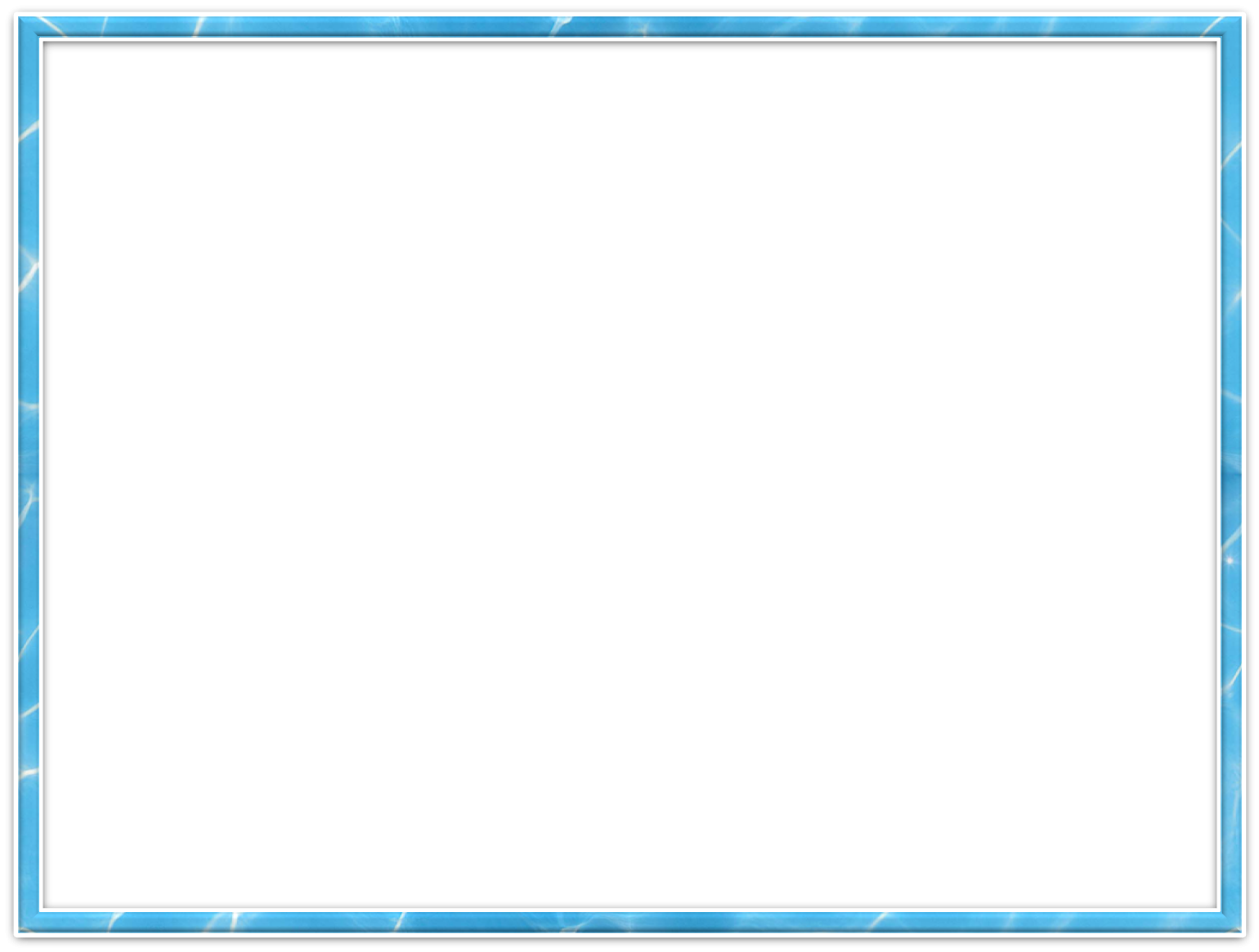 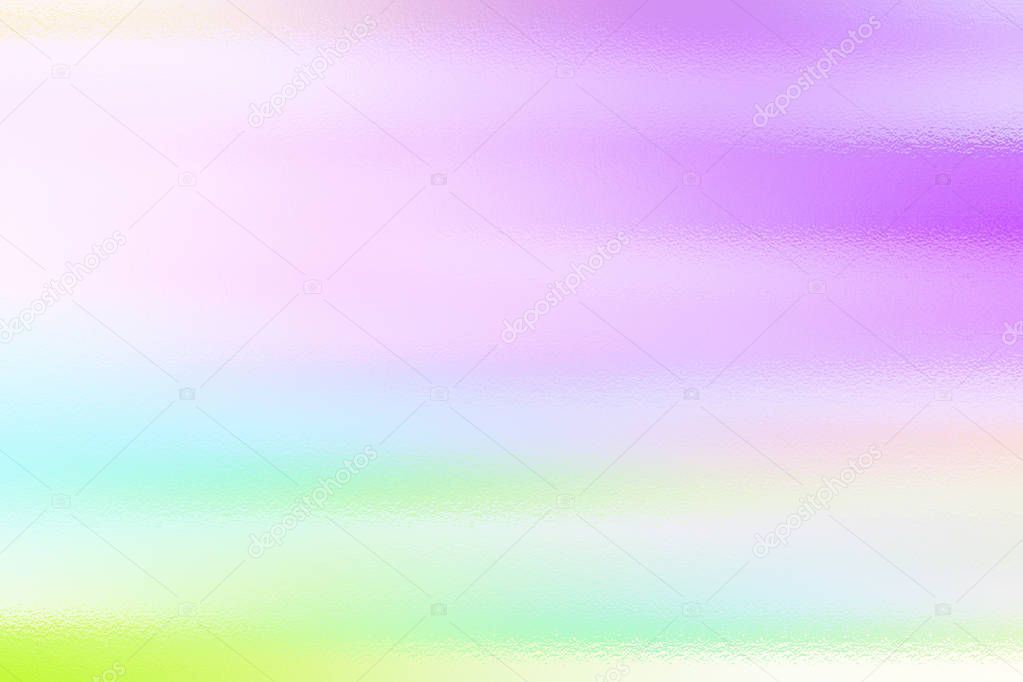 ПОКАЖИ ВЕРТОЛЕТ
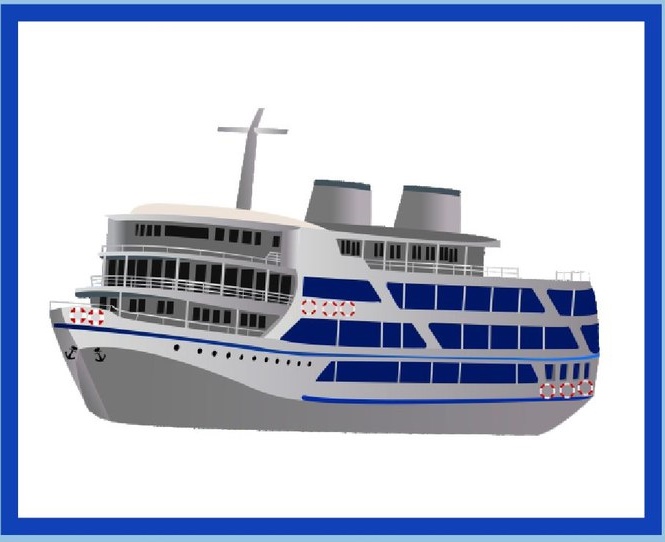 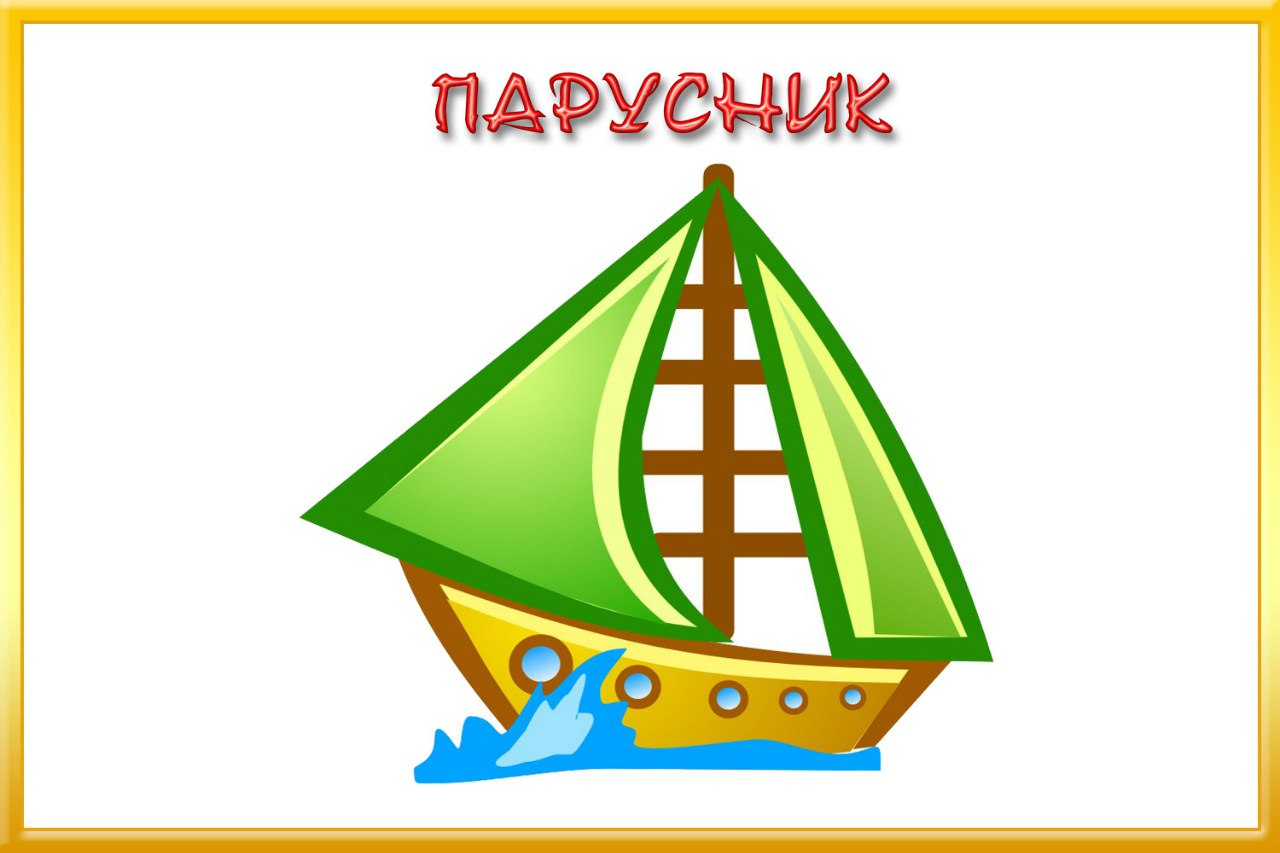 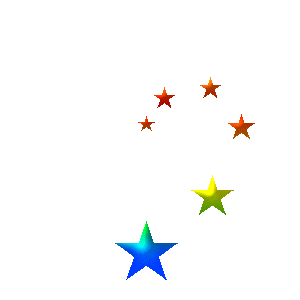 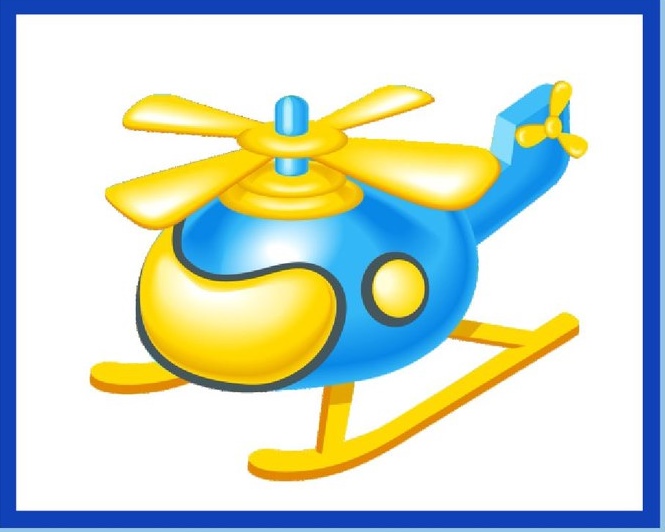 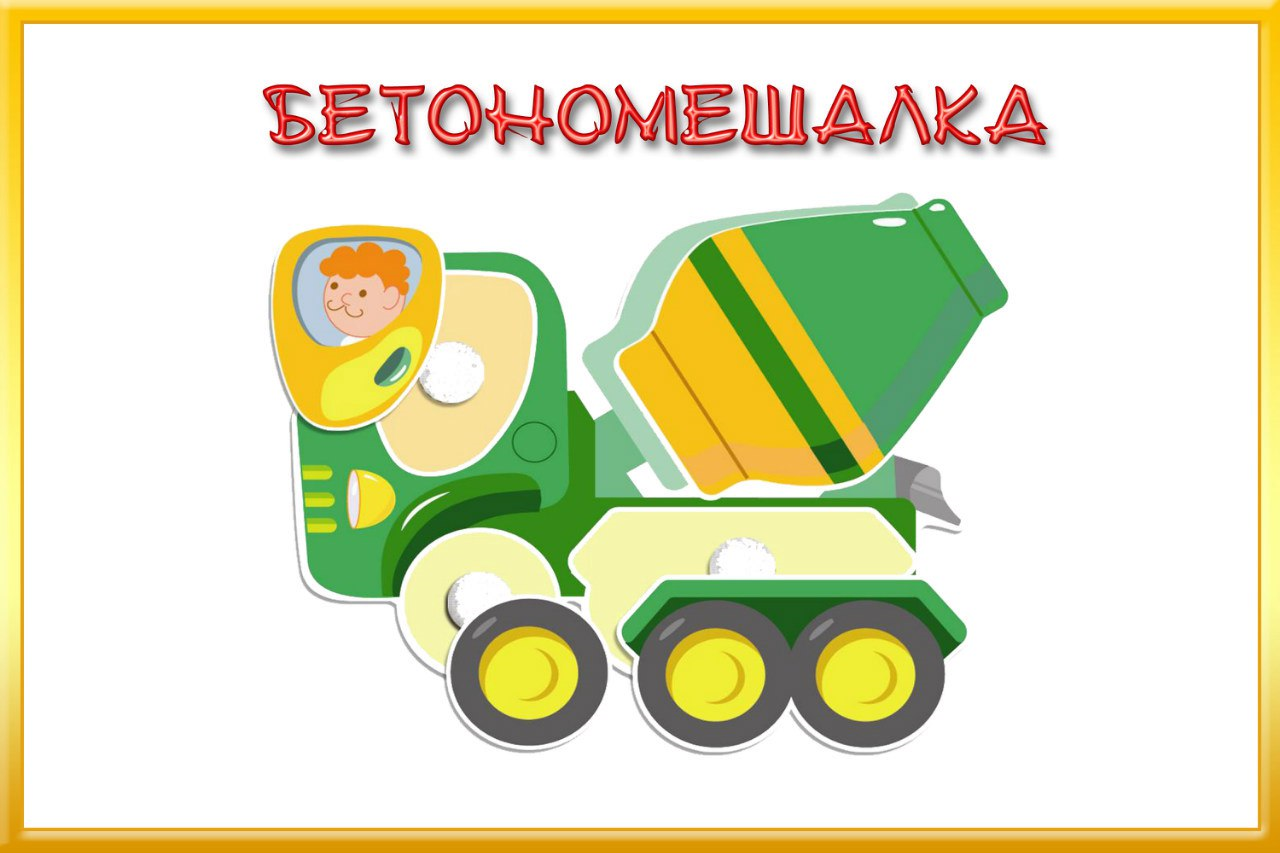 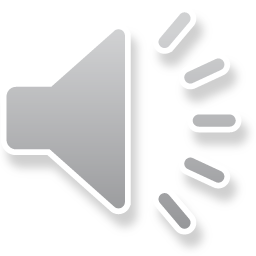 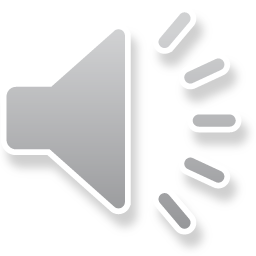 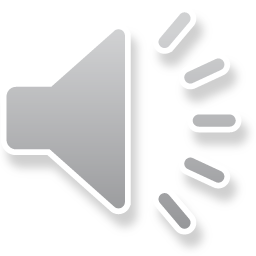 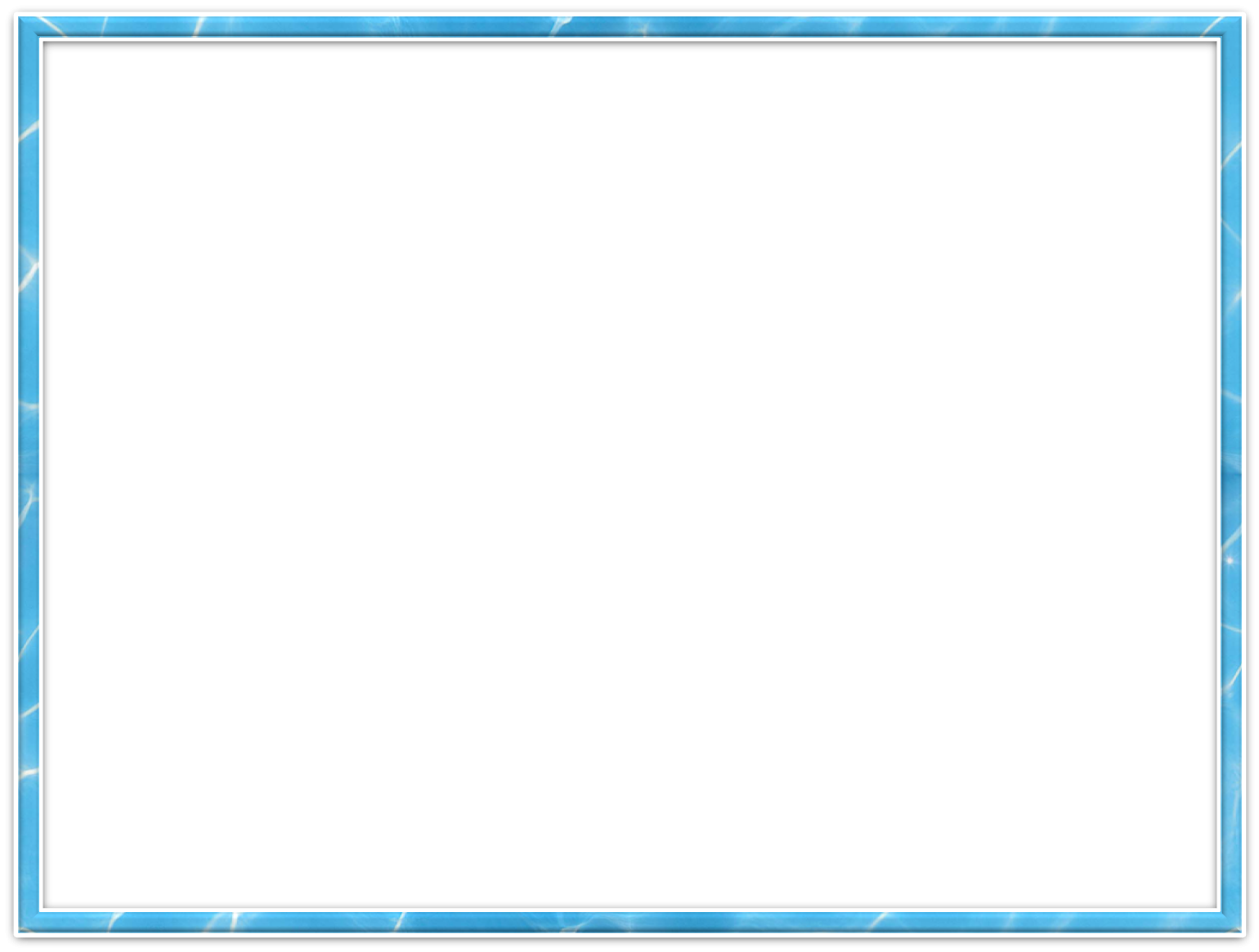 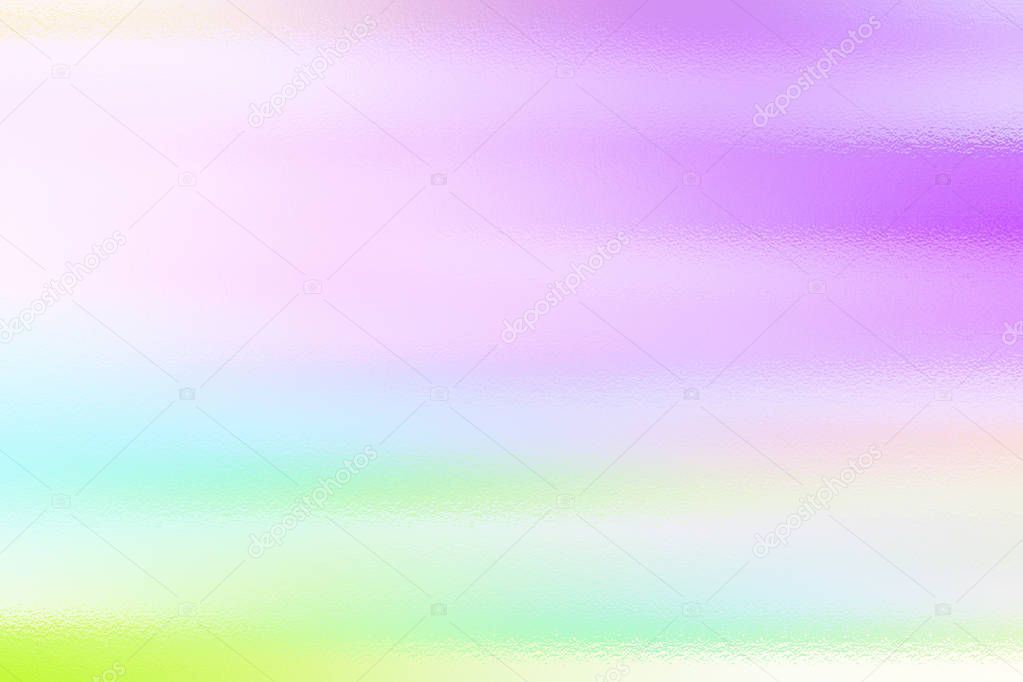 ПОКАЖИ КВАДРОЦИКЛ
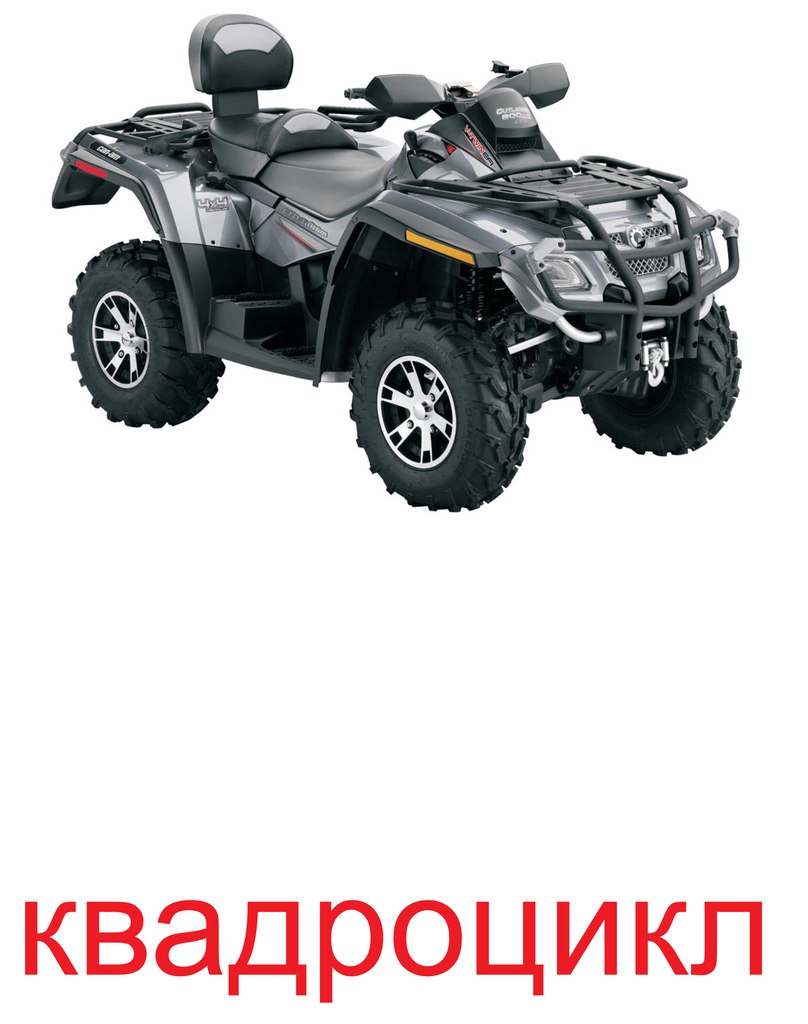 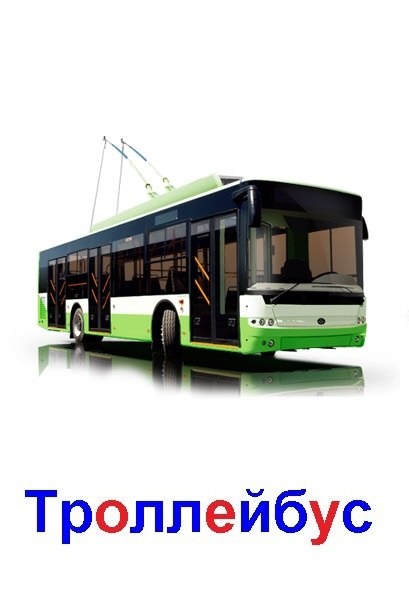 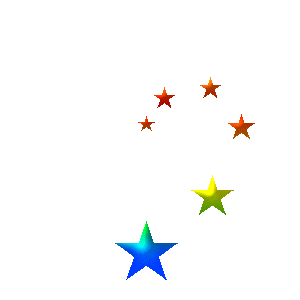 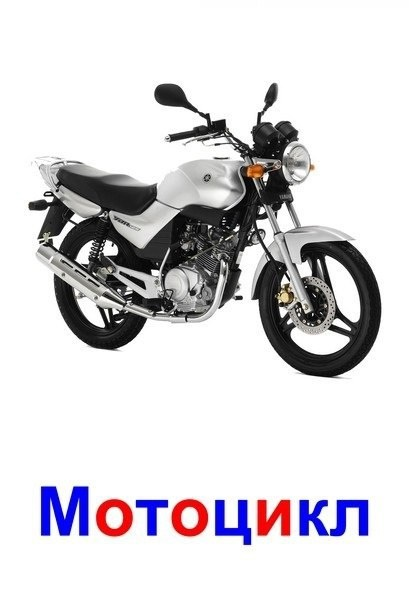 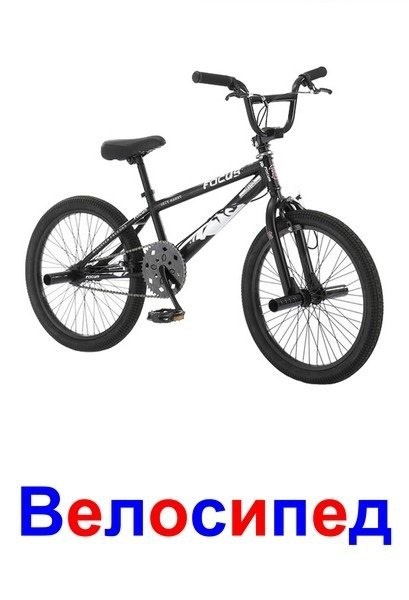 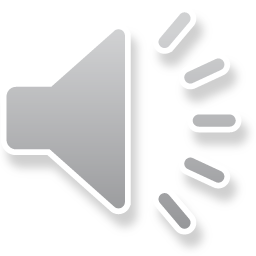 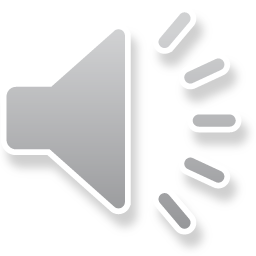 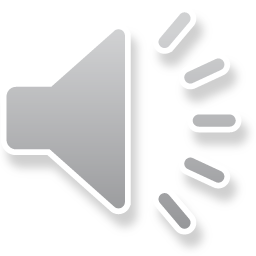 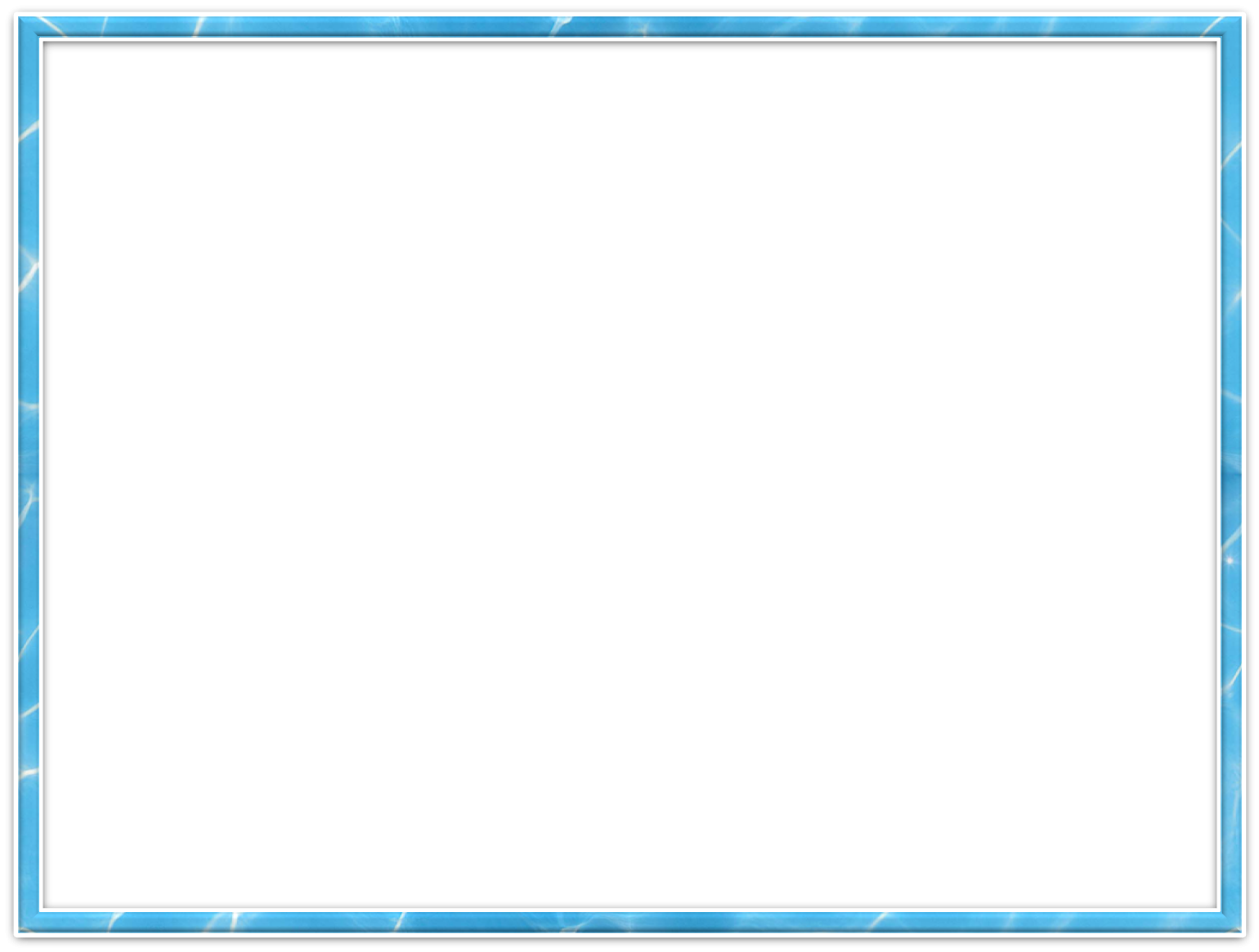 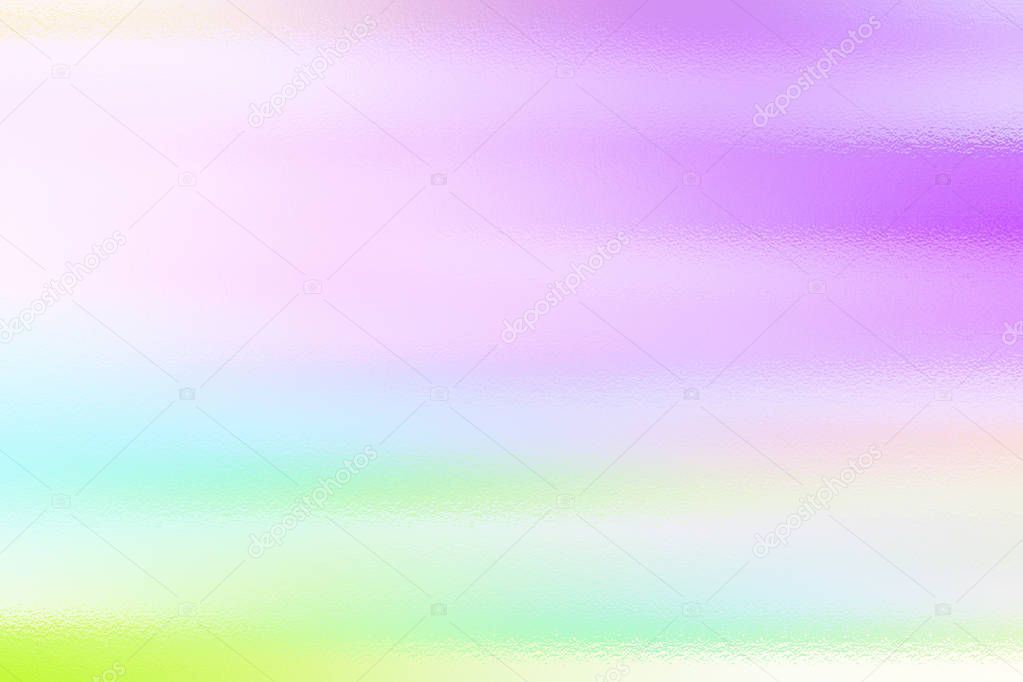 ПОКАЖИ ПОЖАРНУЮ МАШИНУ
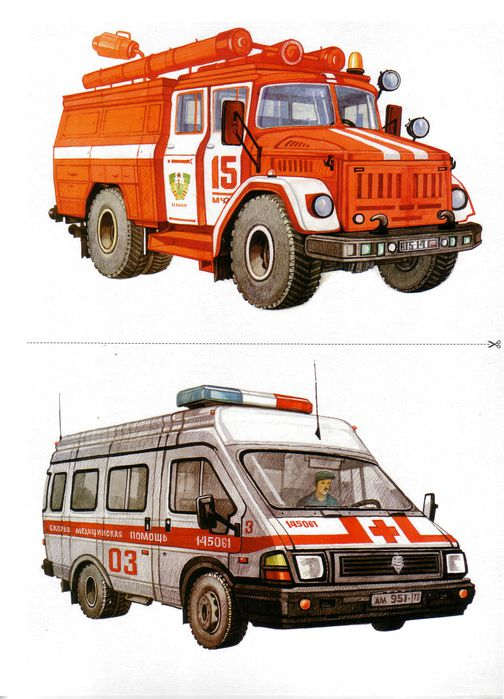 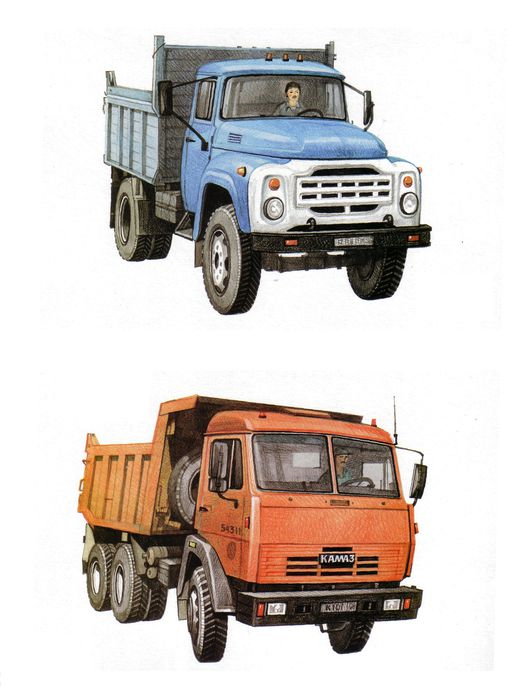 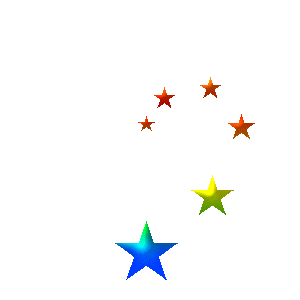 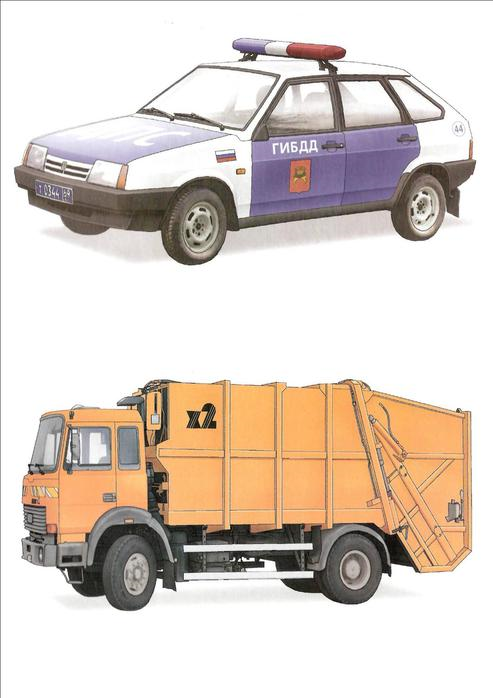 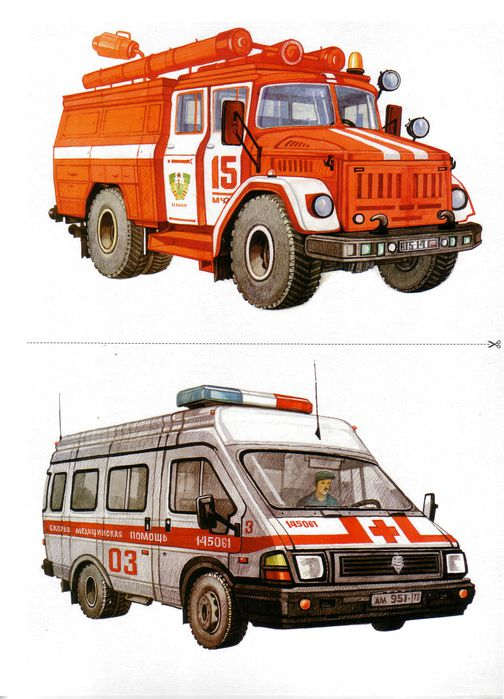 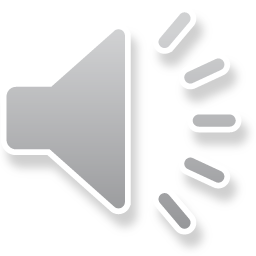 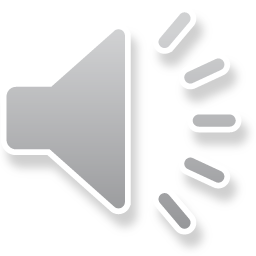 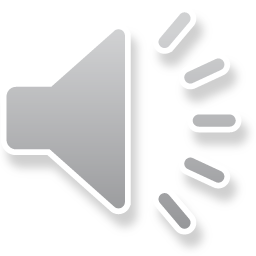 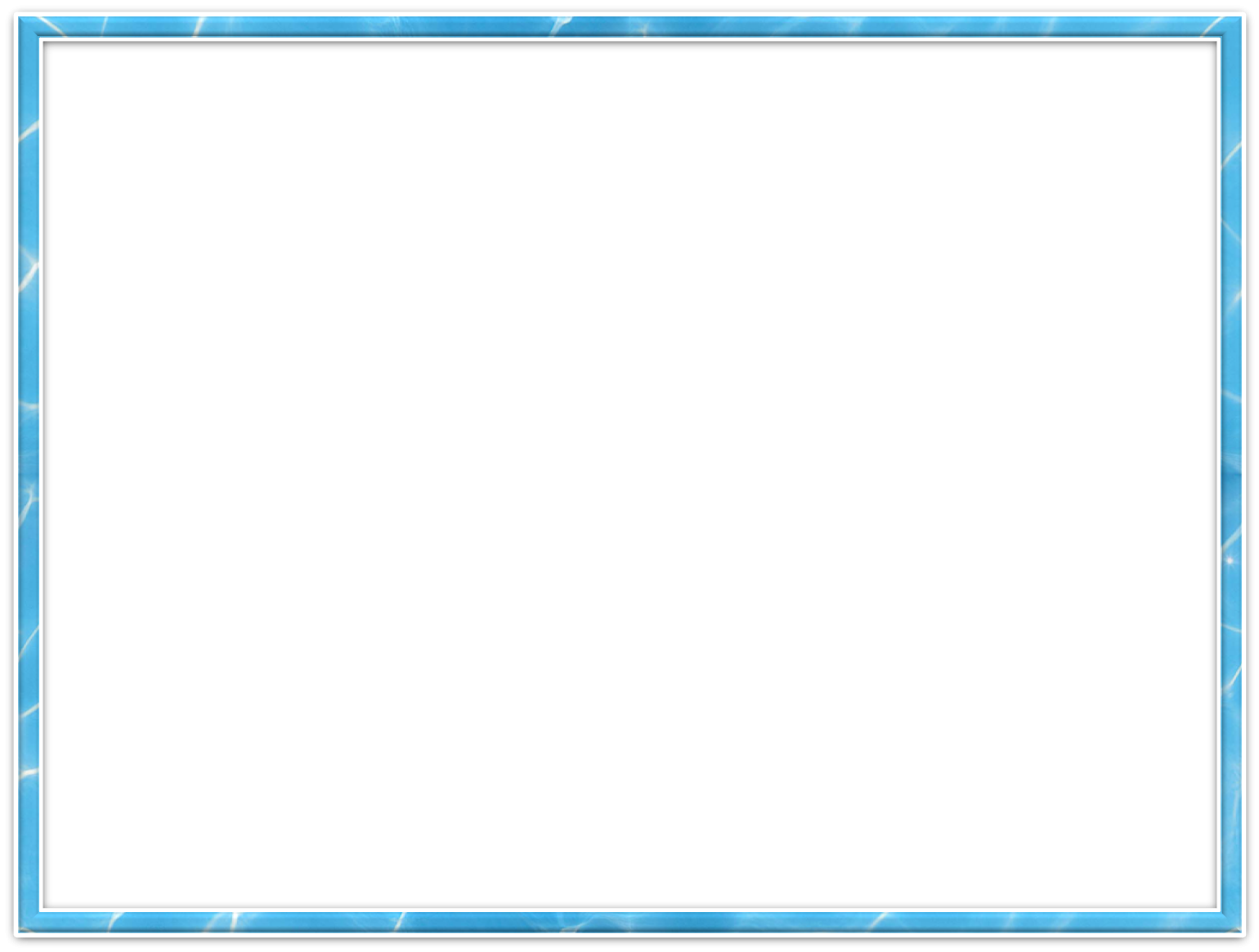 Покажи троллейбус
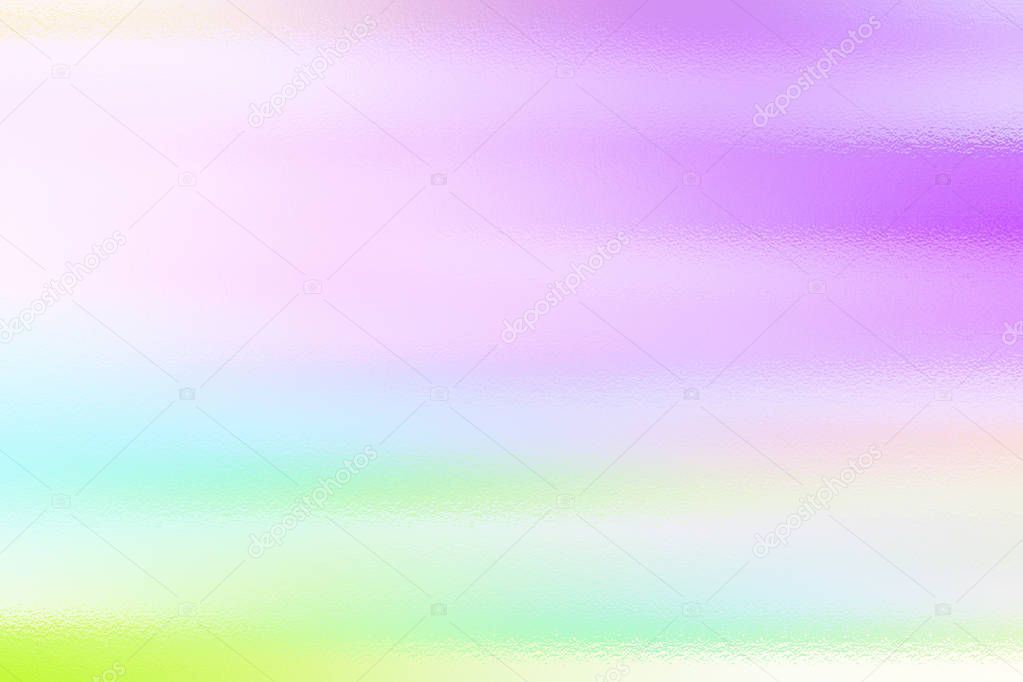 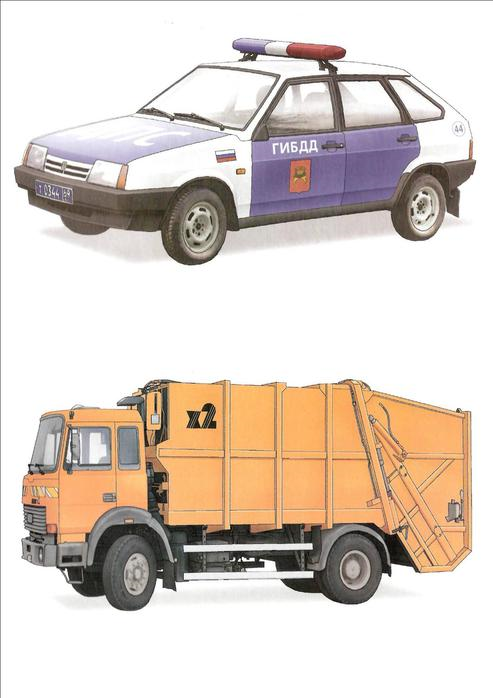 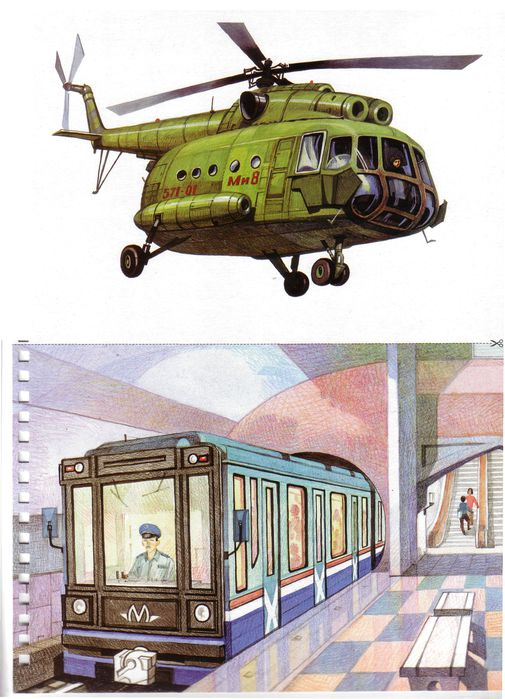 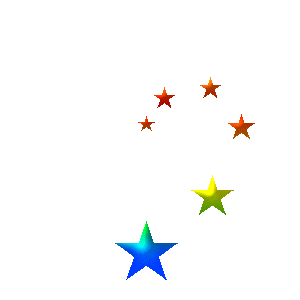 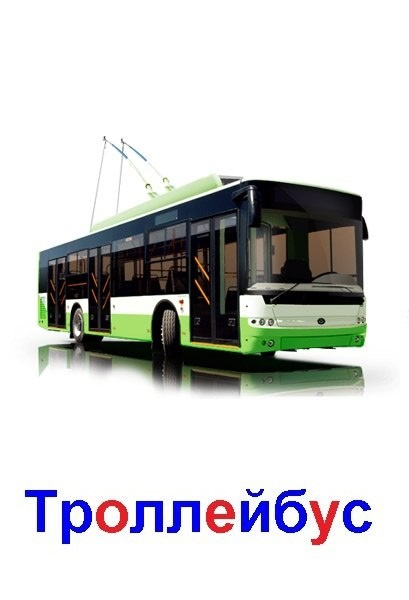 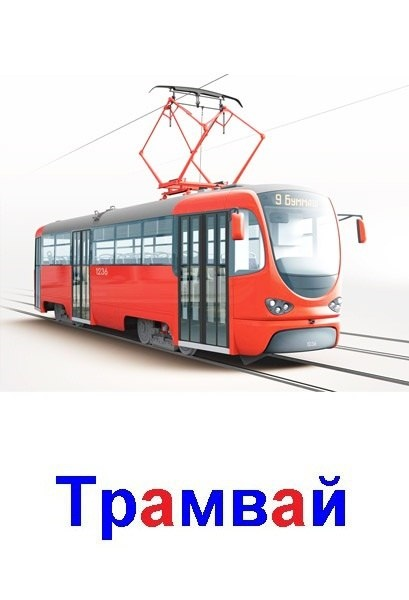 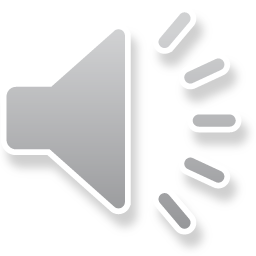 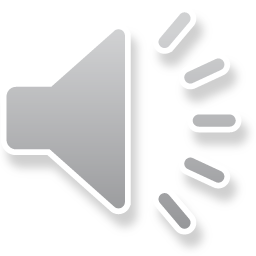 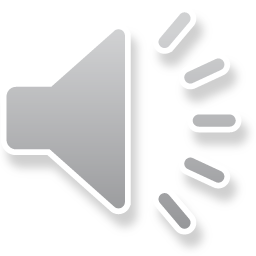 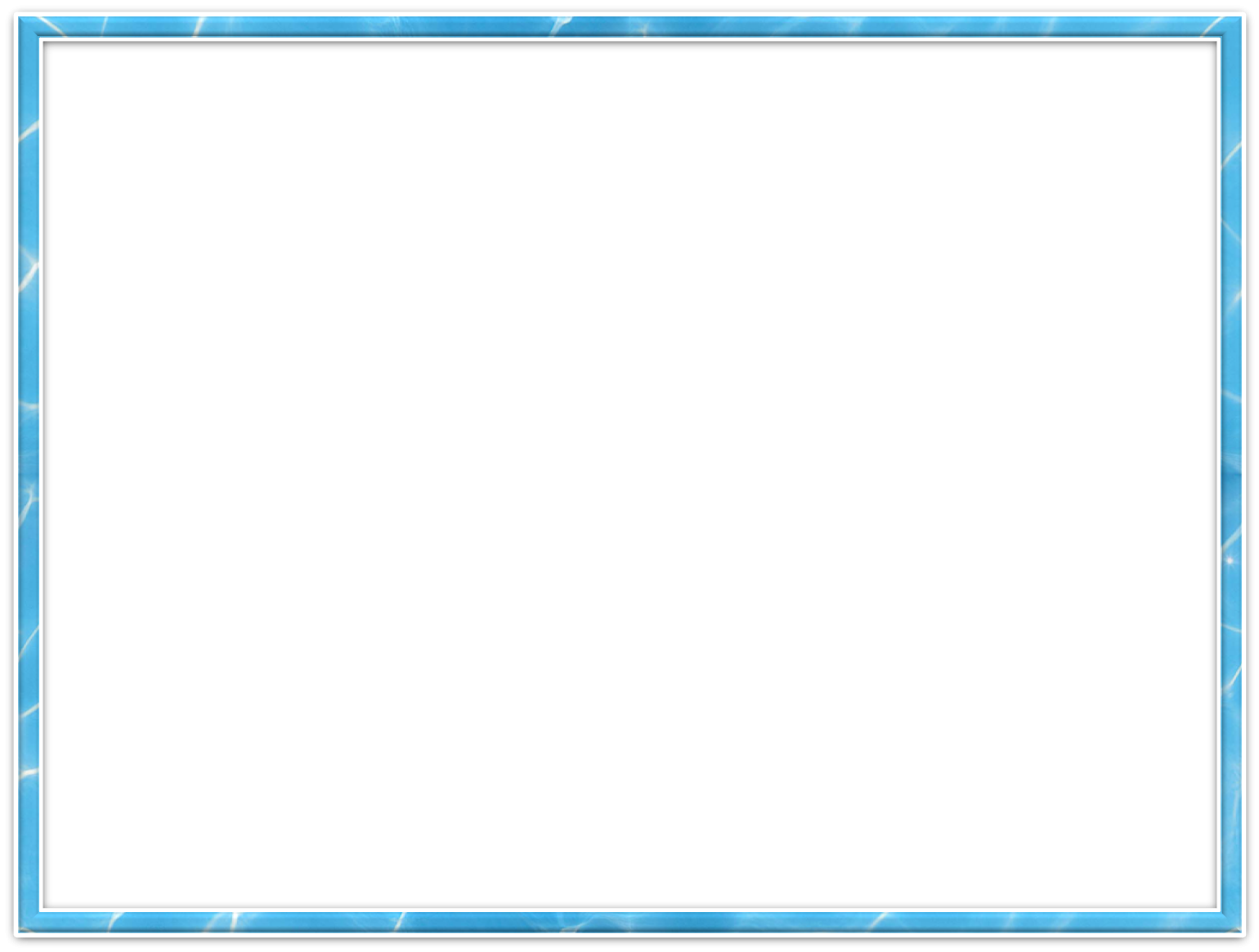 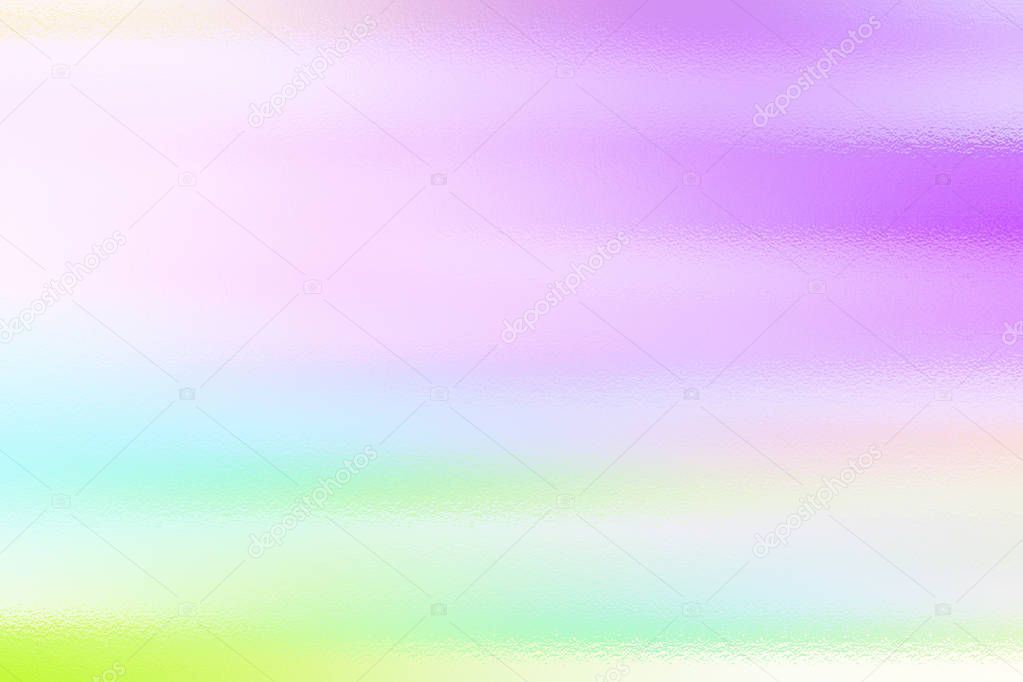 Покажи самолет
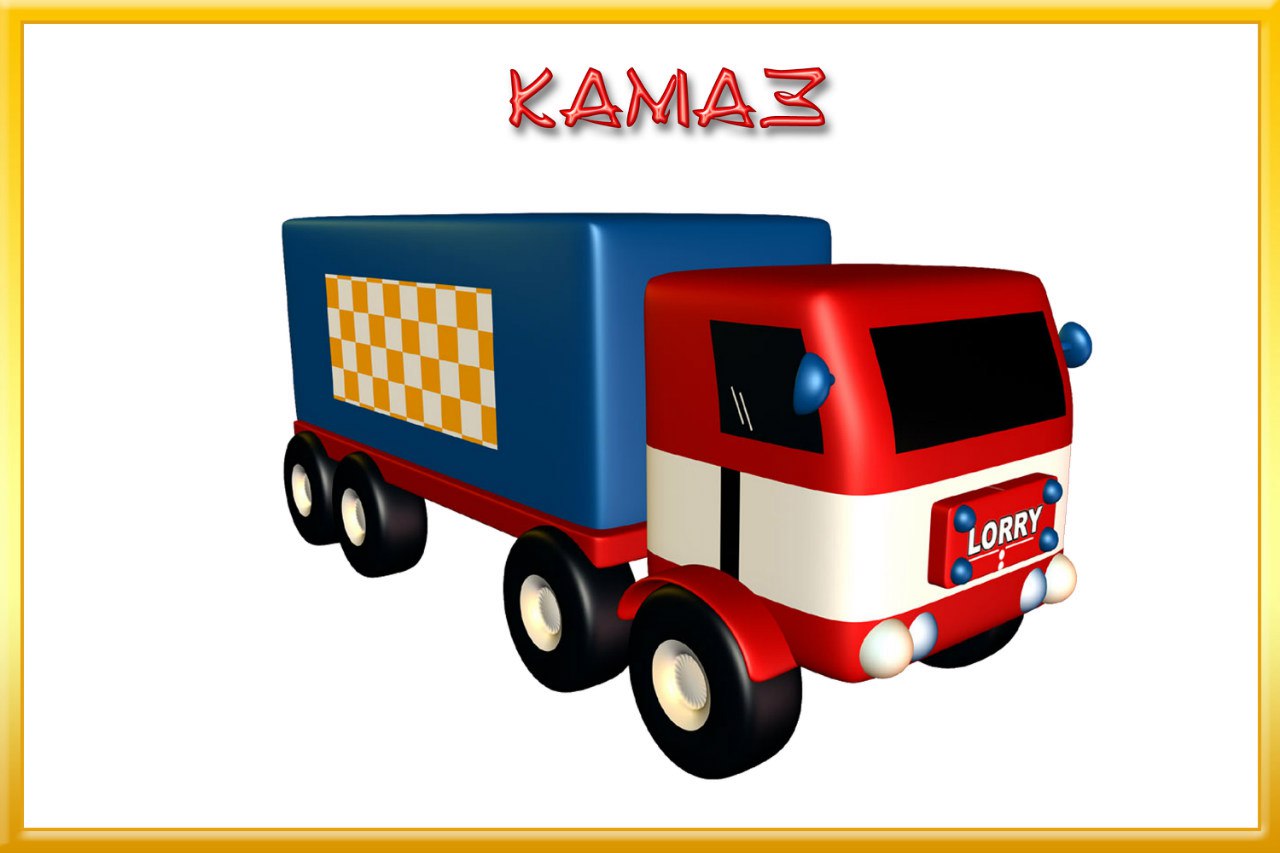 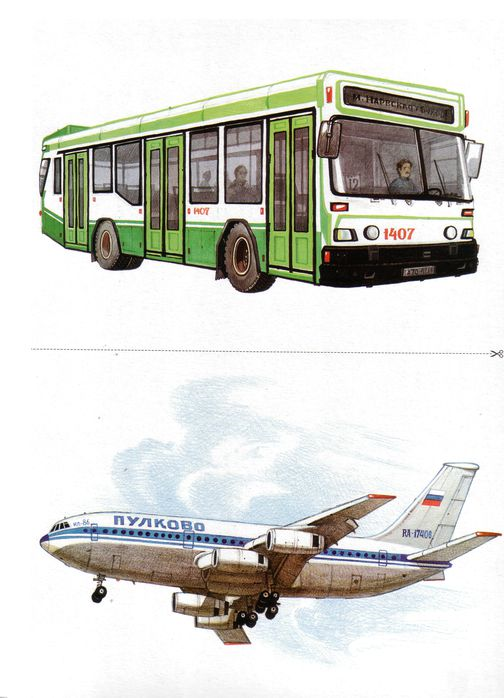 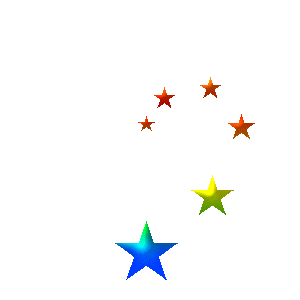 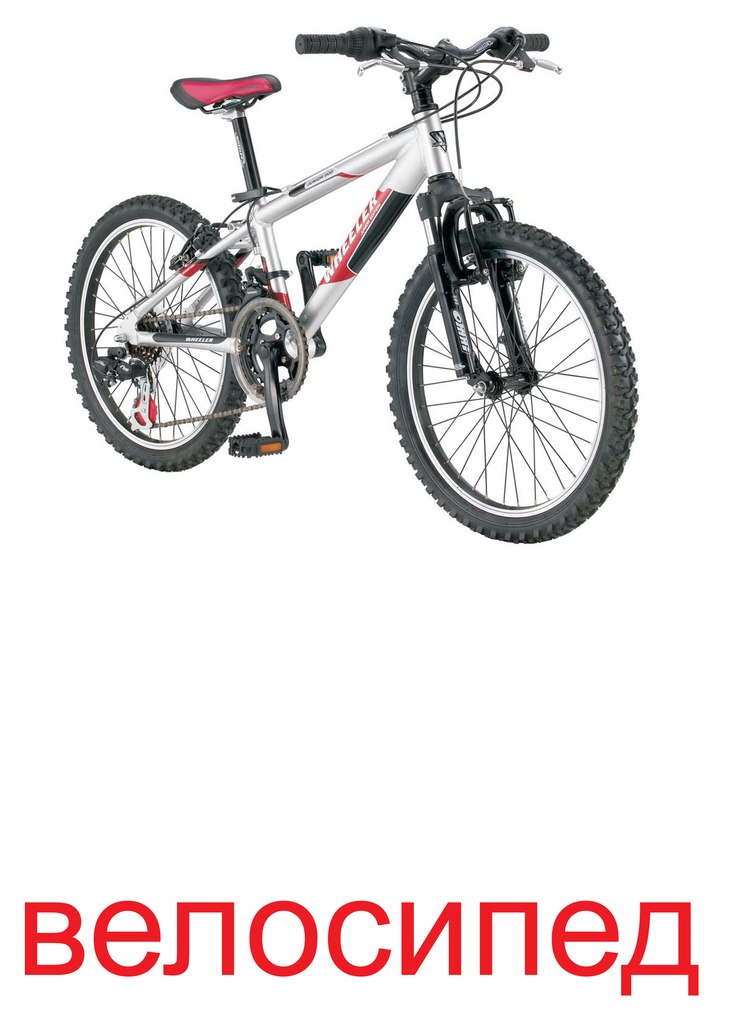 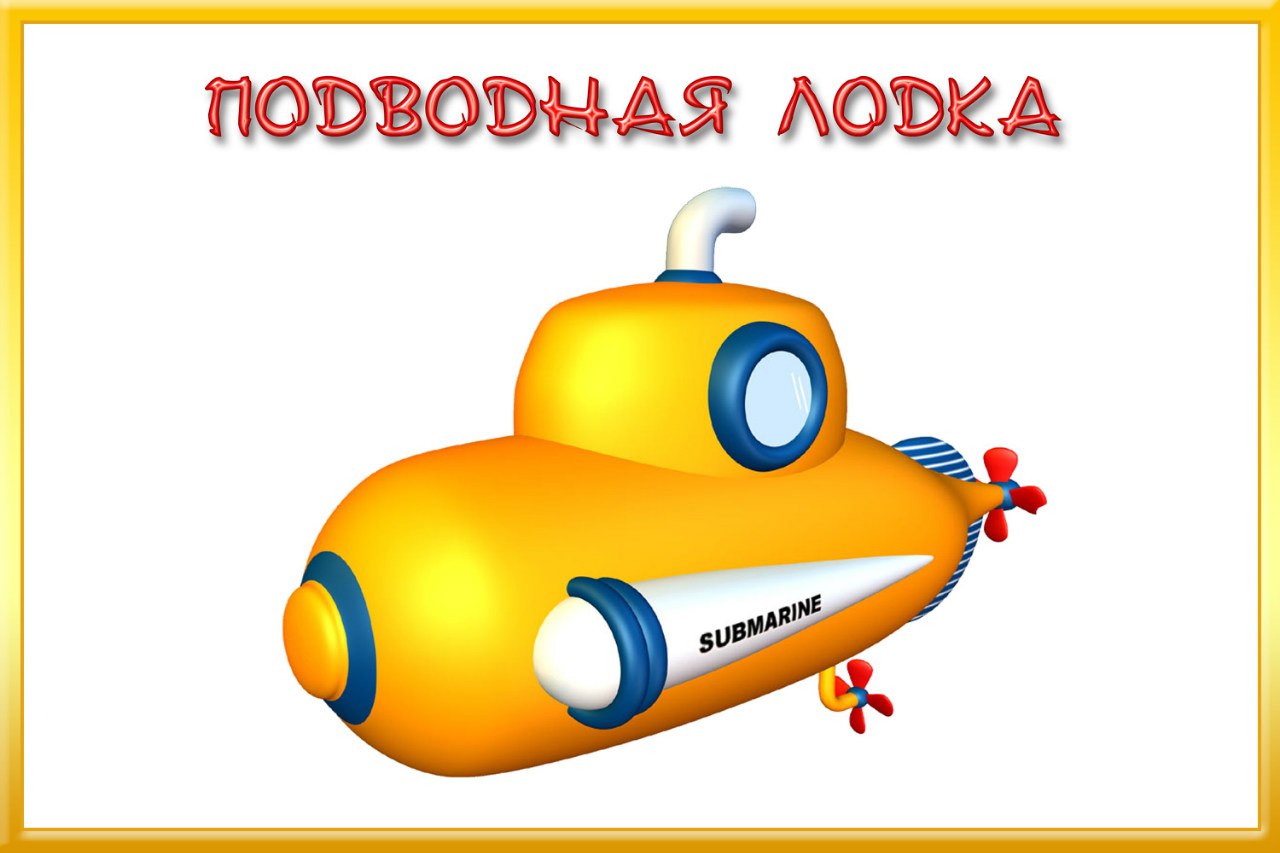 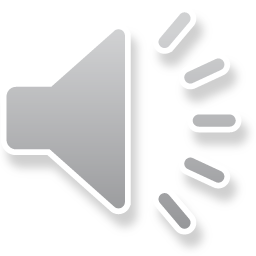 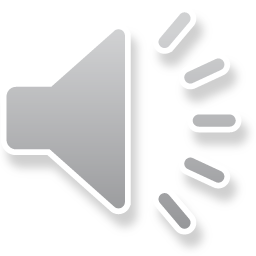 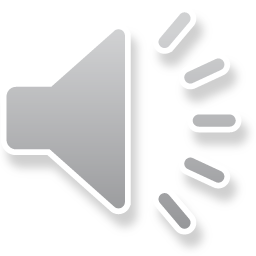 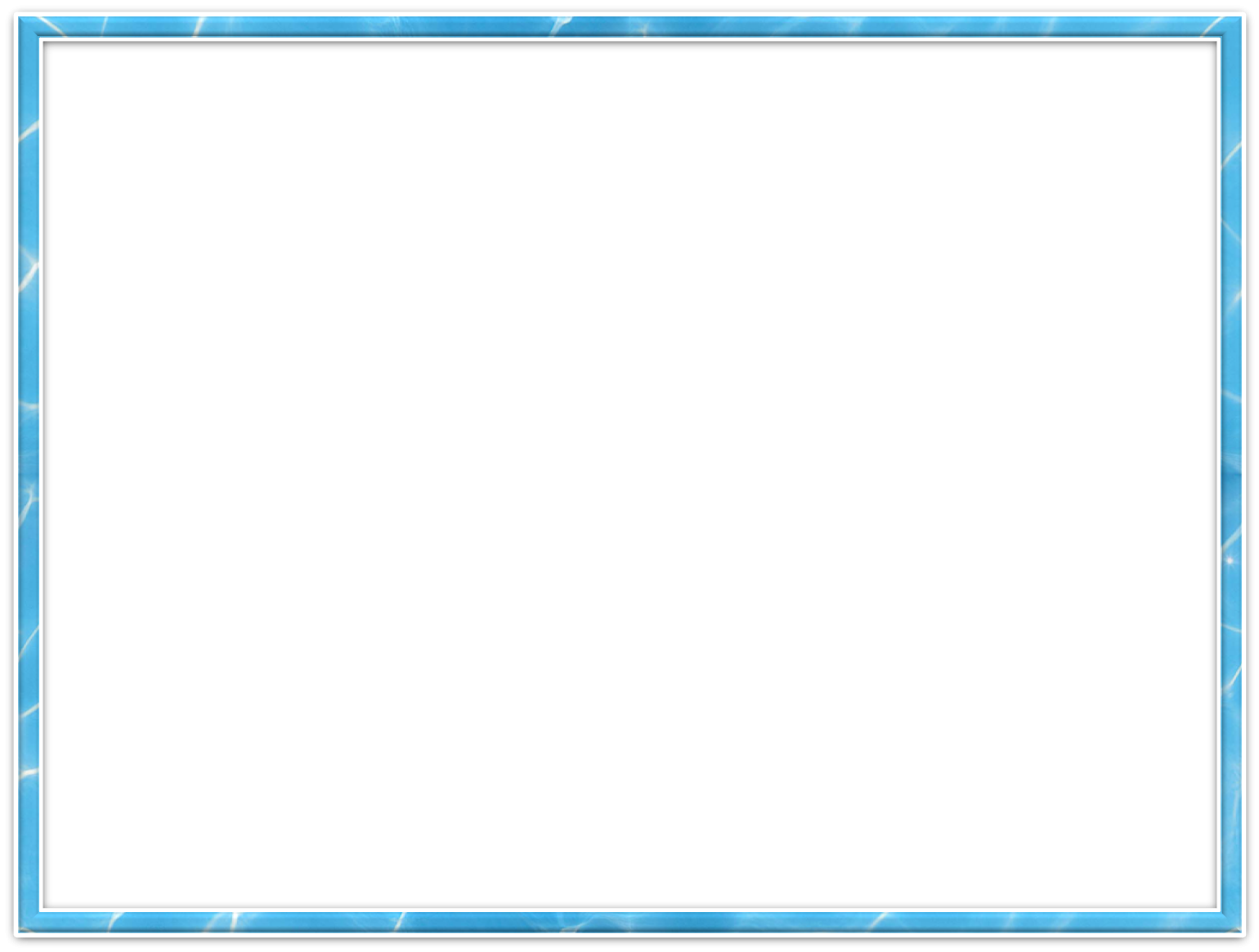 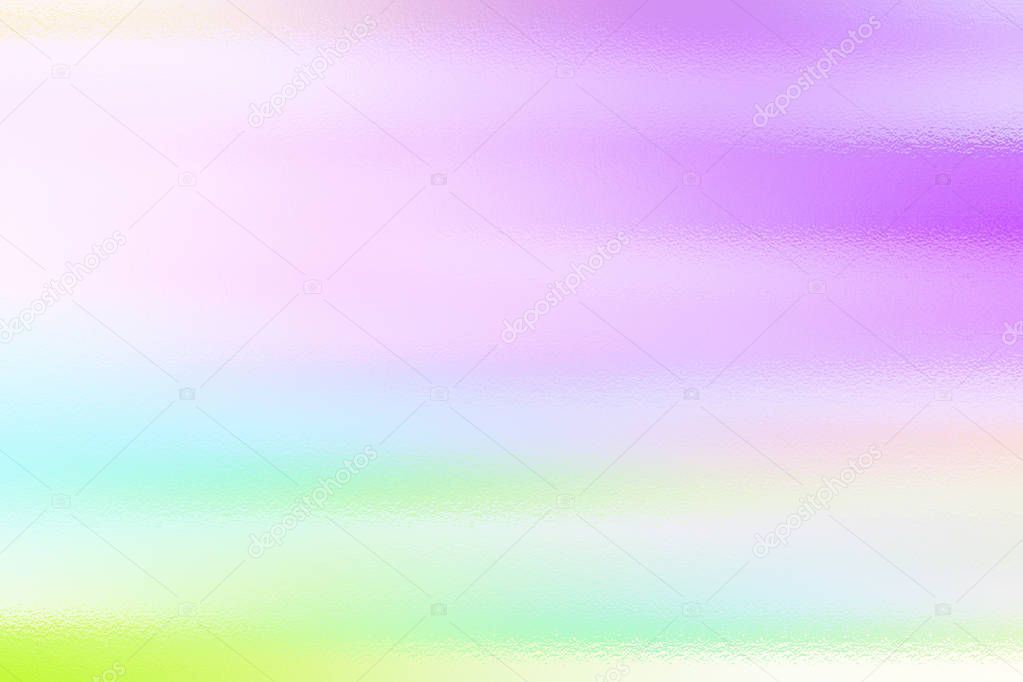 Покажи трамвай
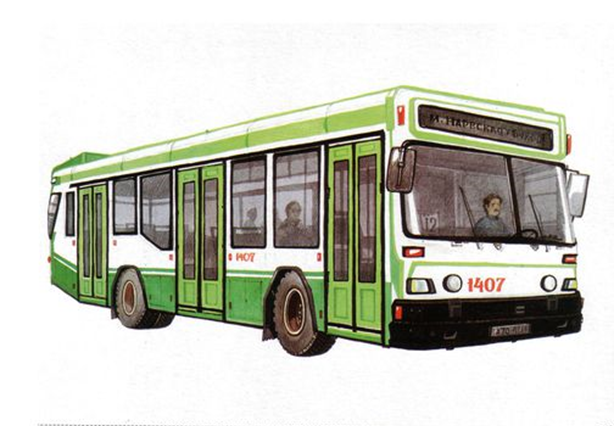 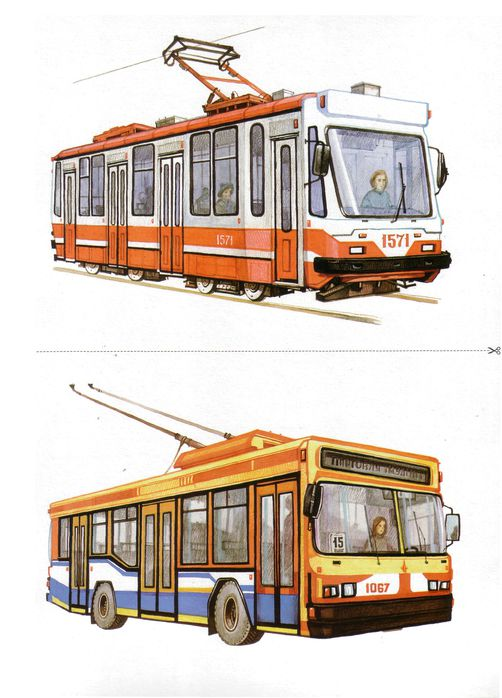 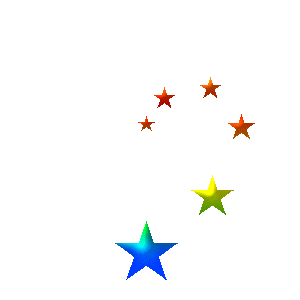 КОНЕЦ ИГРЫ!!!
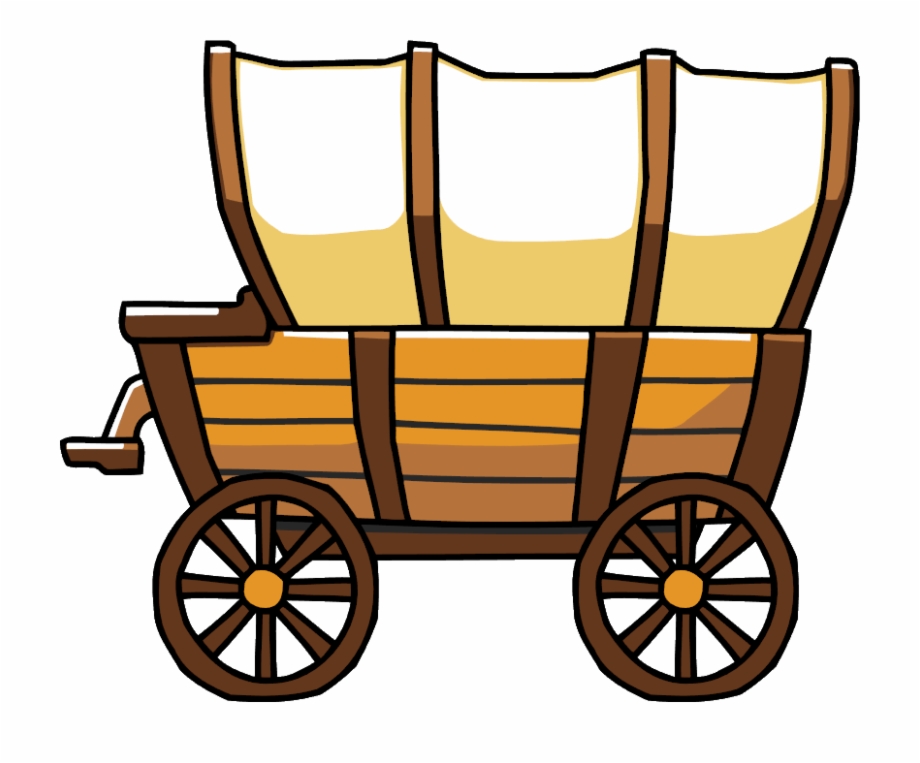 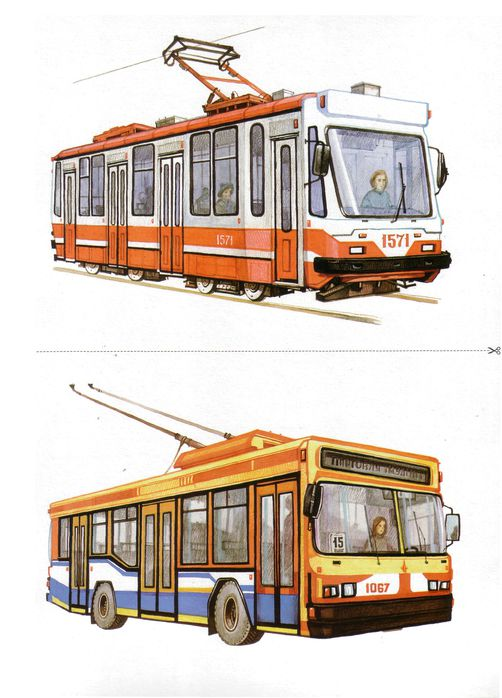 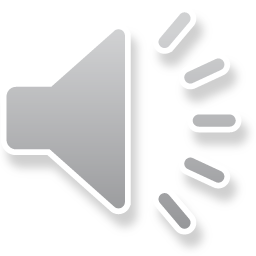 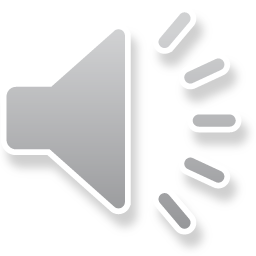 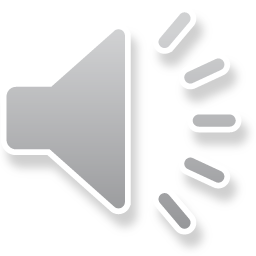 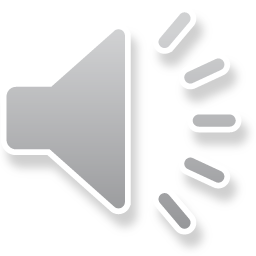 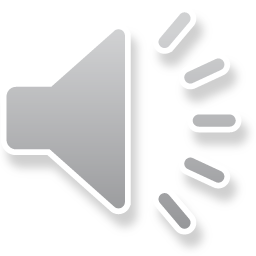